Monetary Bulletin 2018/2
Charts
I Economic outlook, key assumptions, and main uncertainties
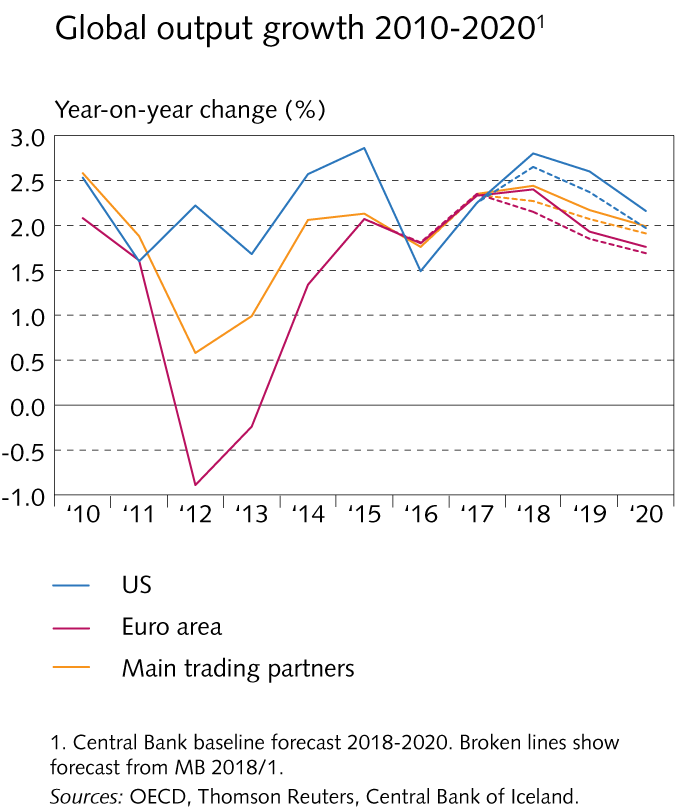 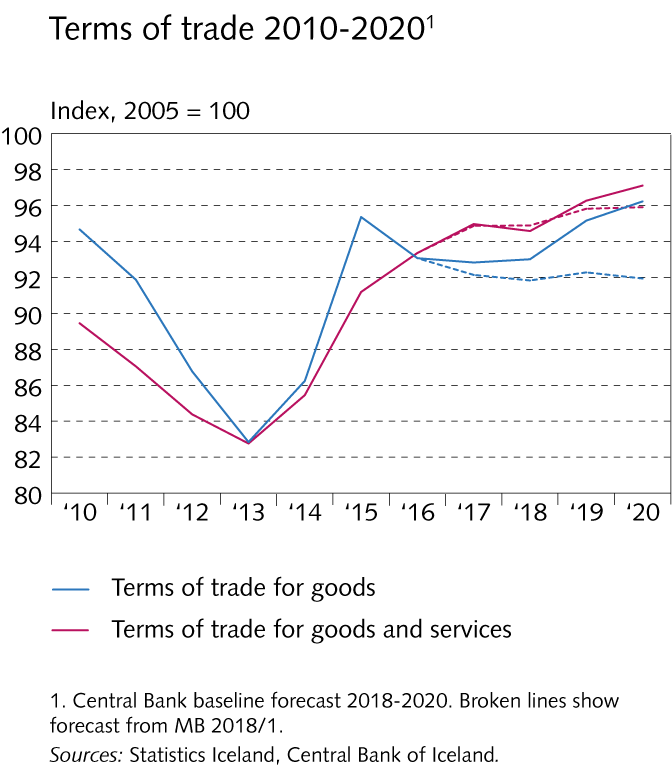 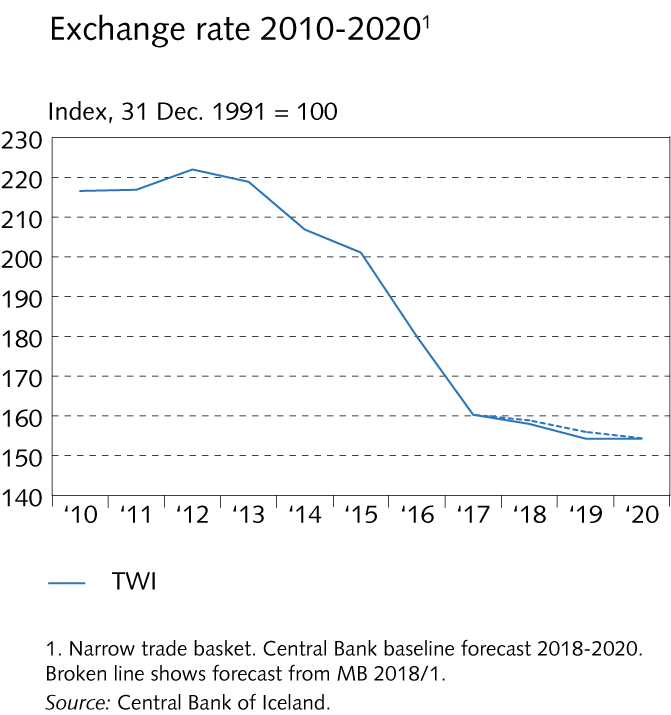 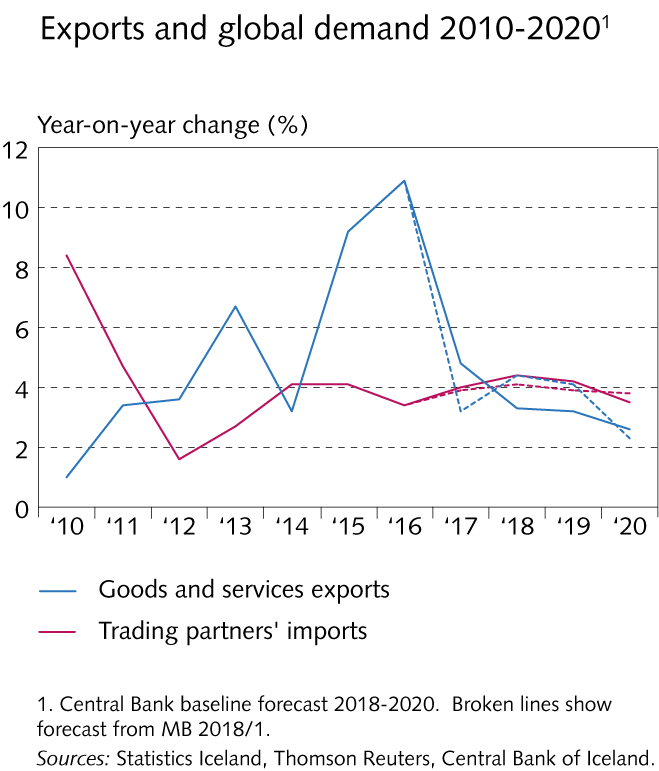 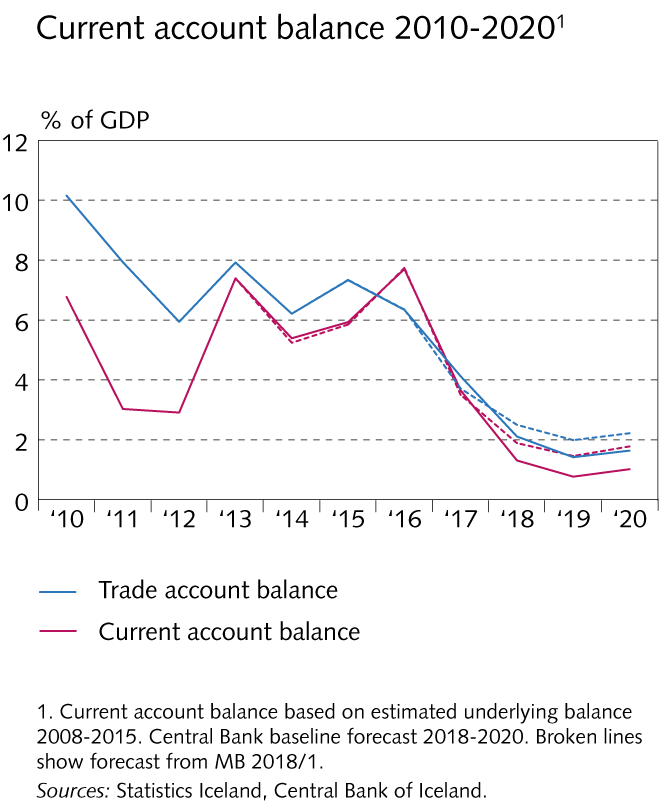 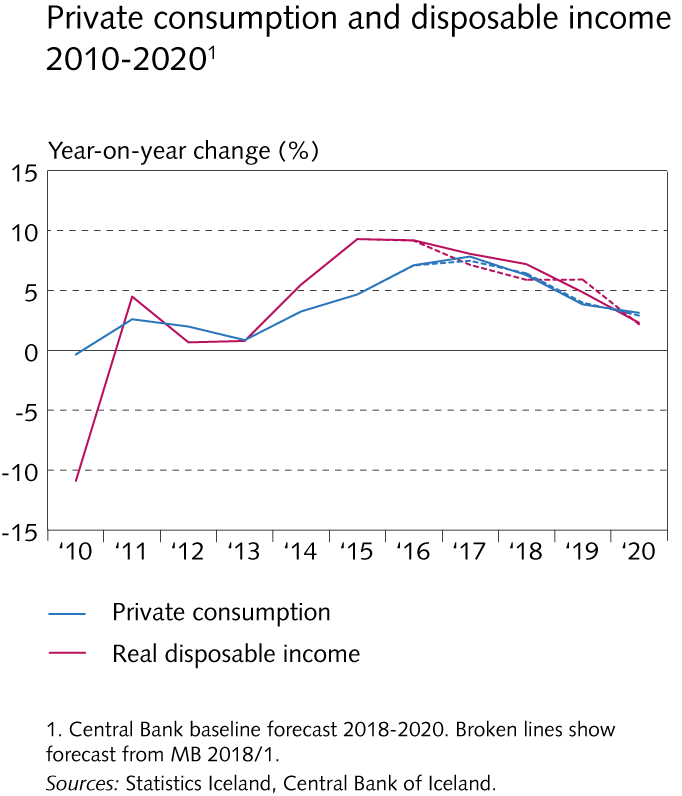 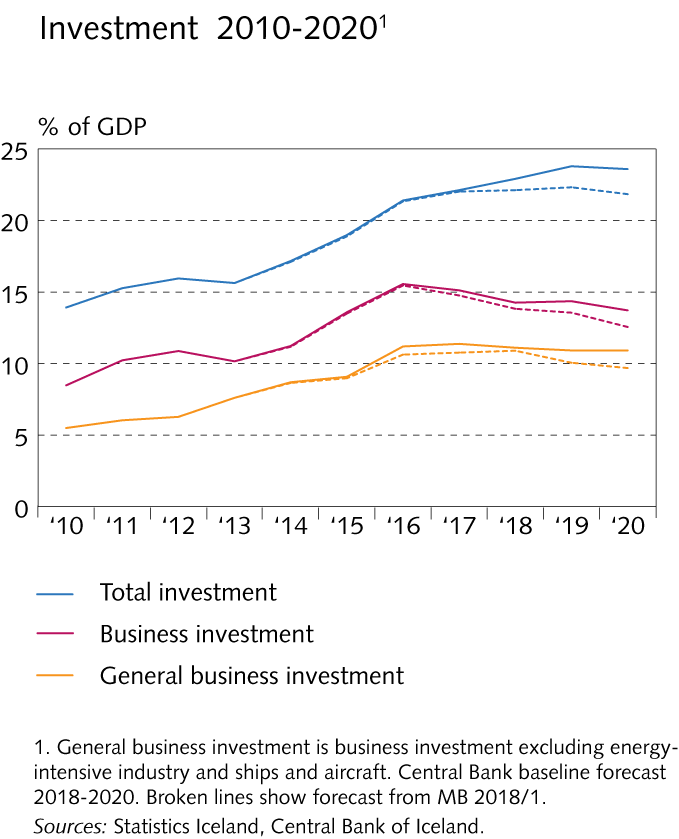 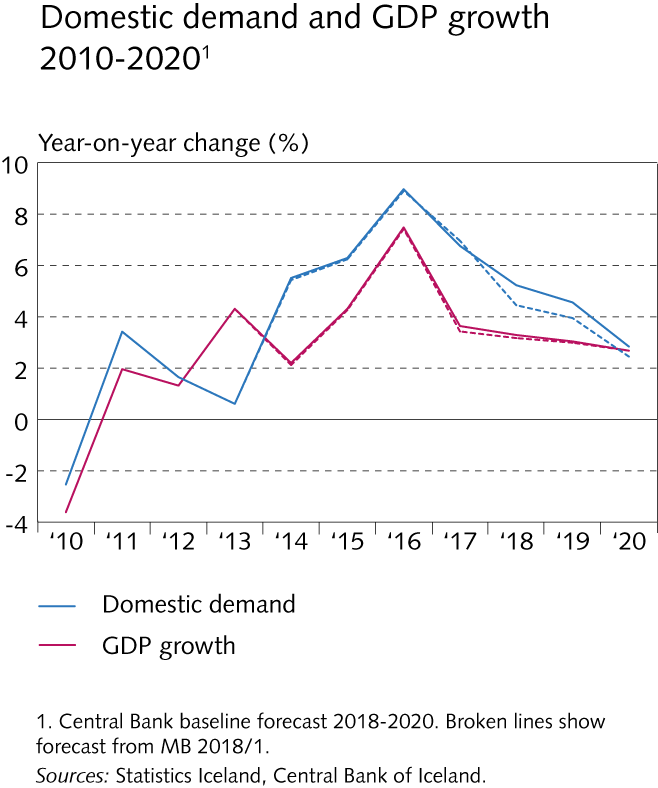 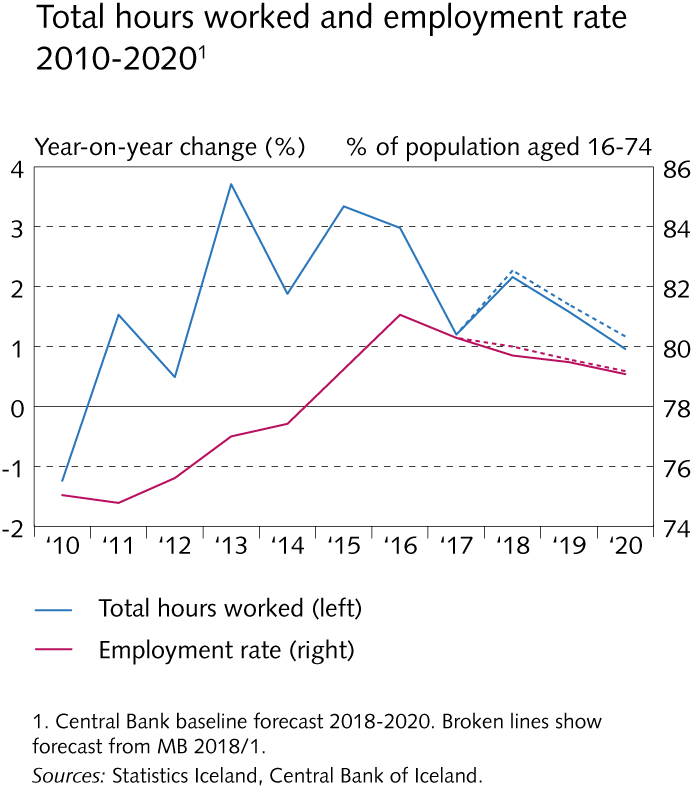 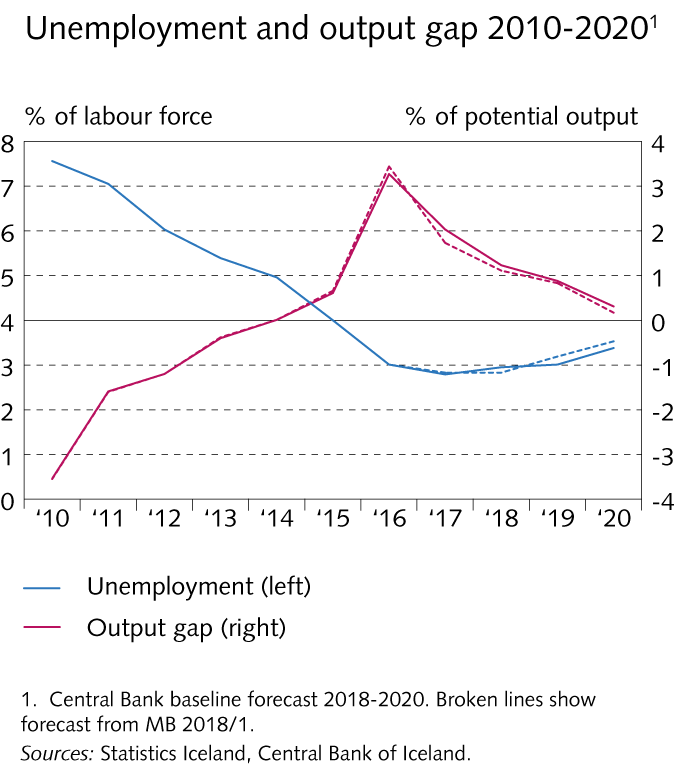 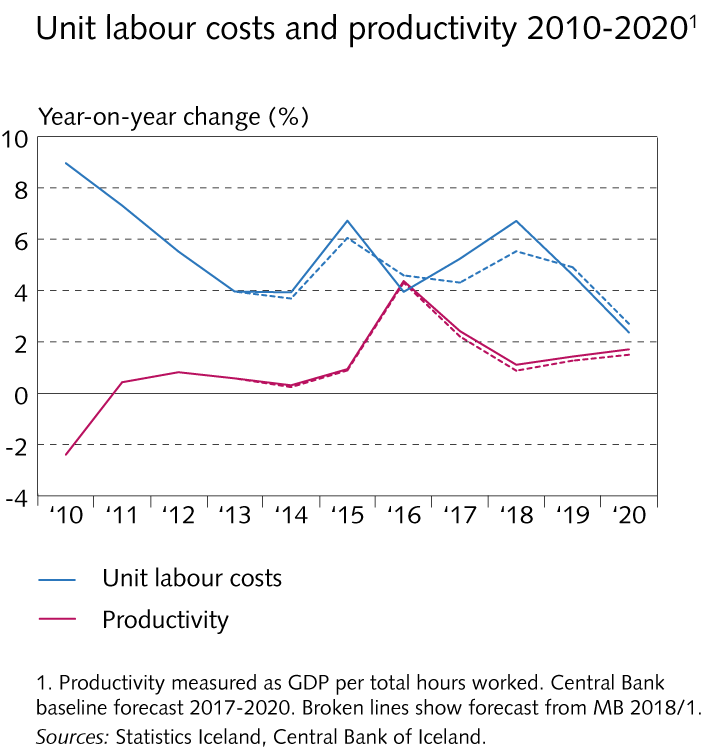 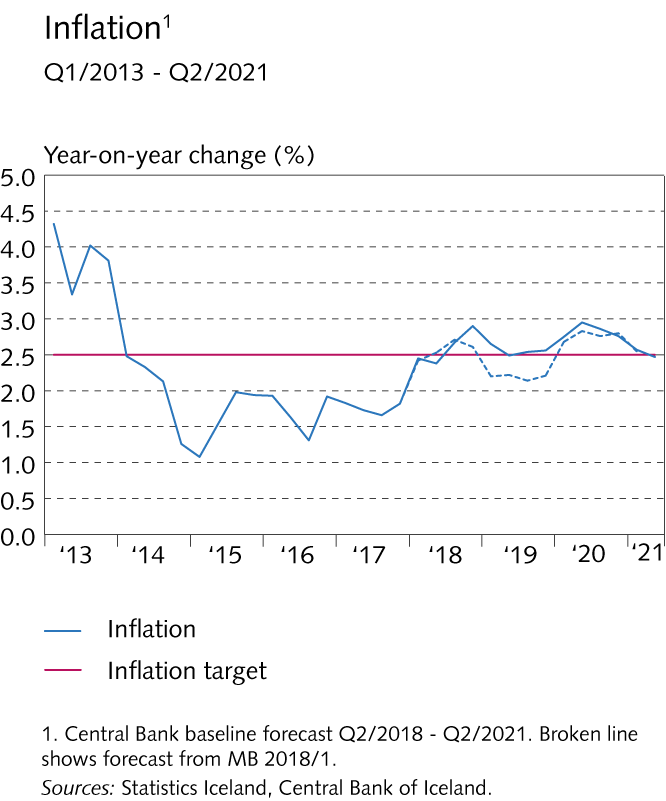 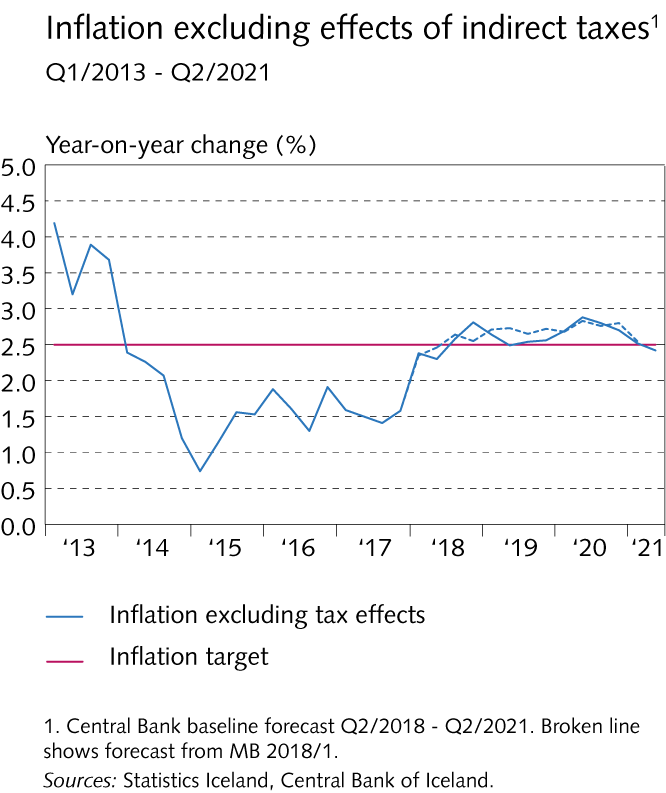 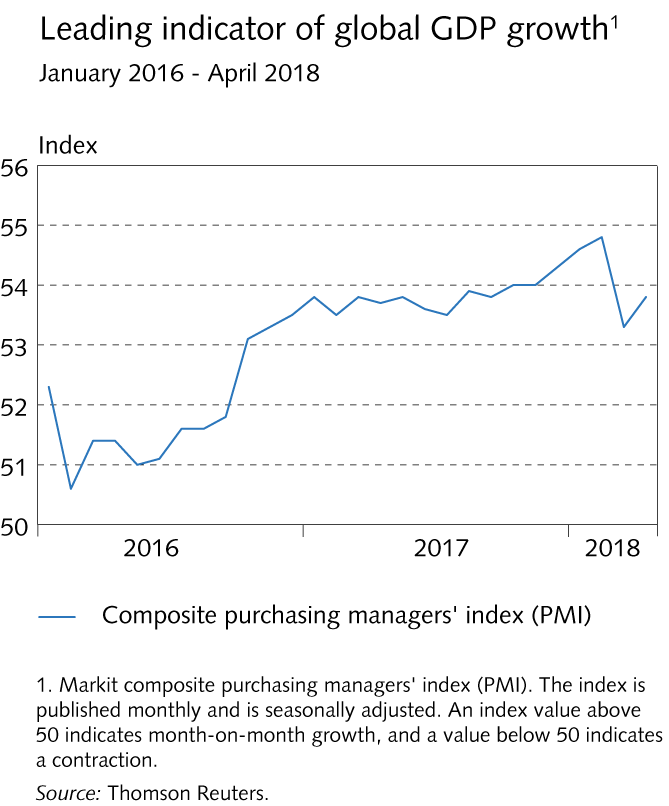 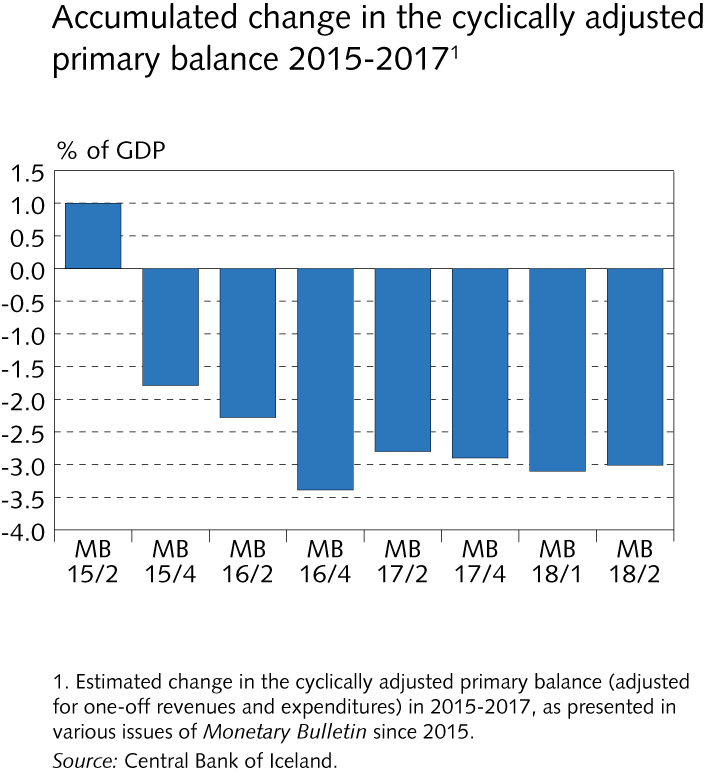 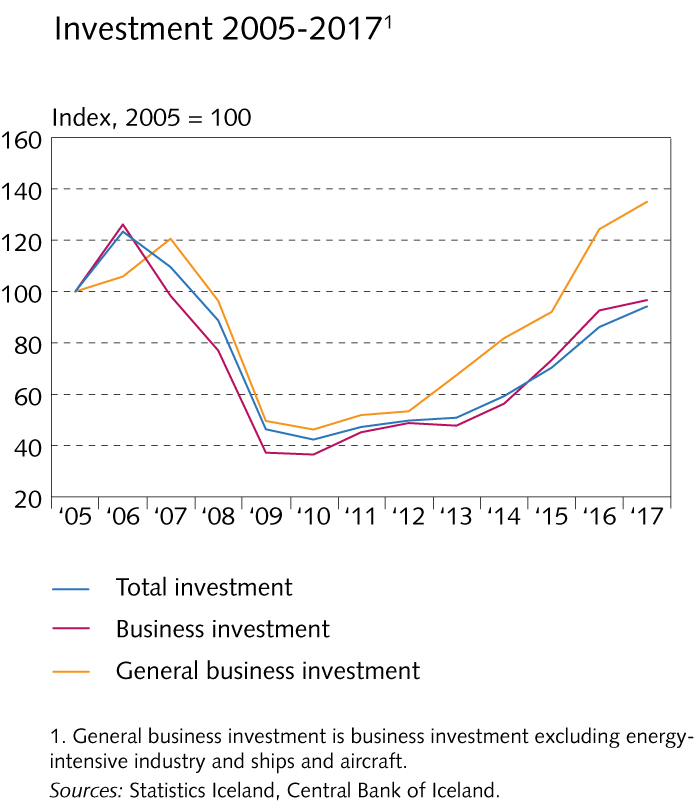 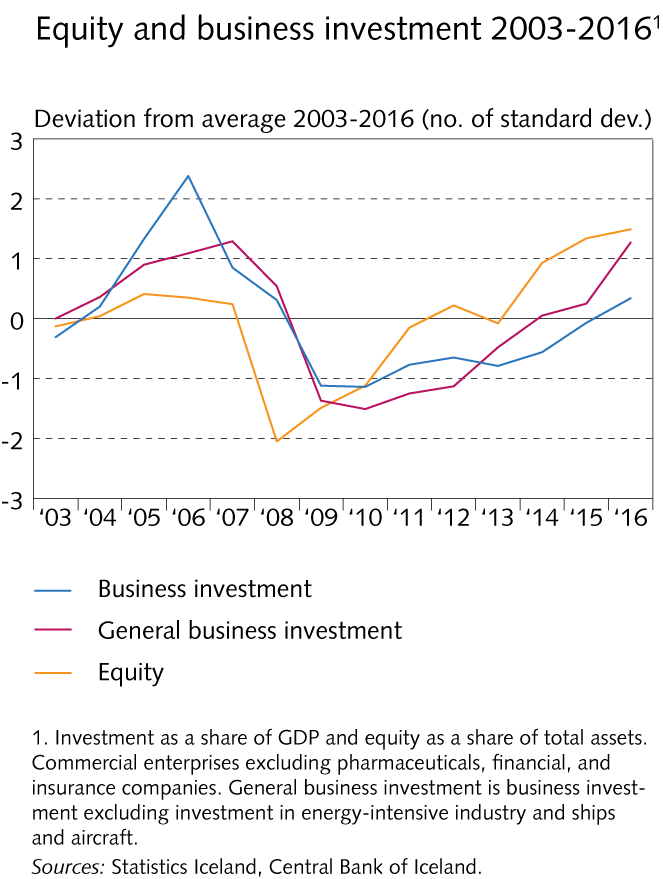 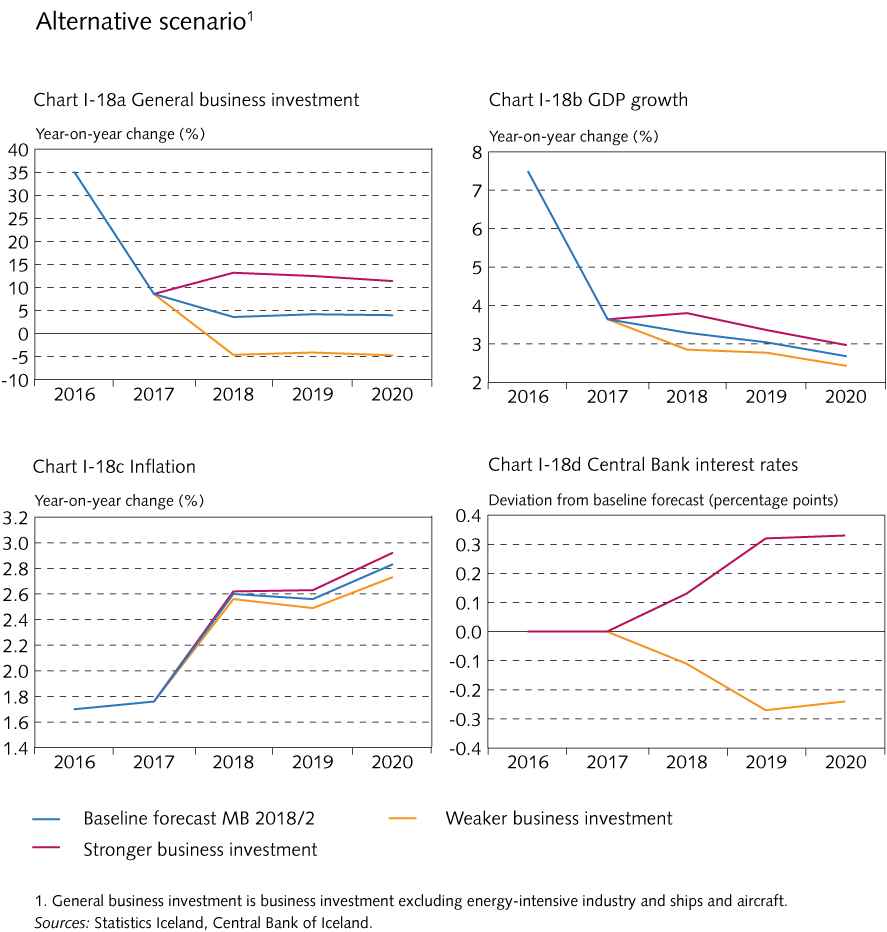 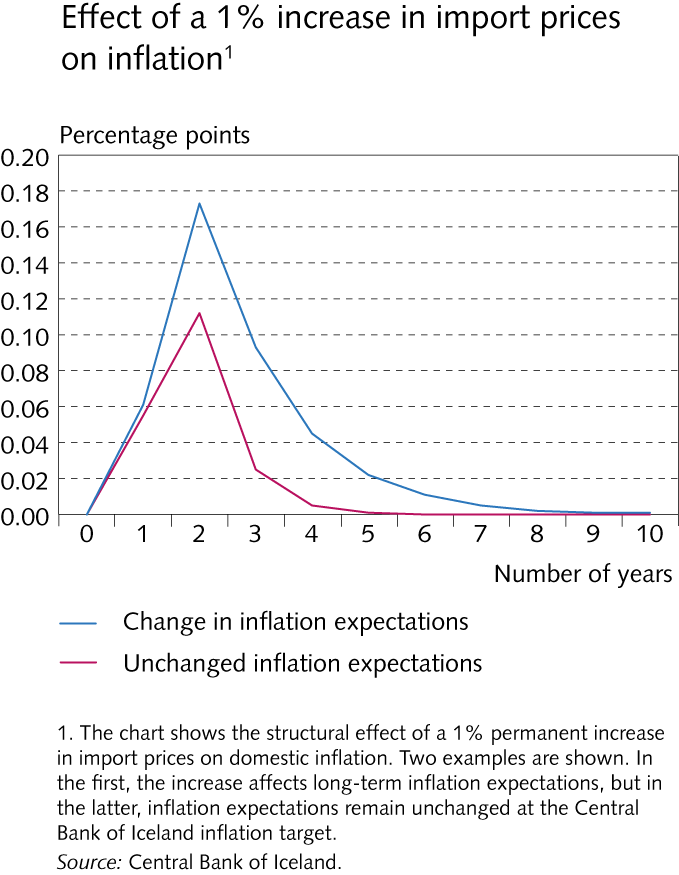 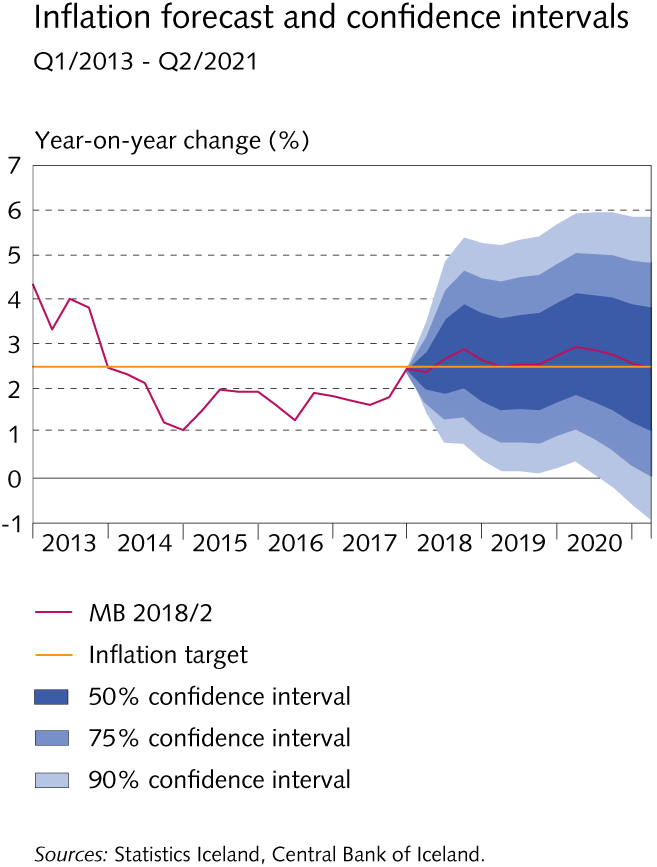 II The global economy and terms of trade
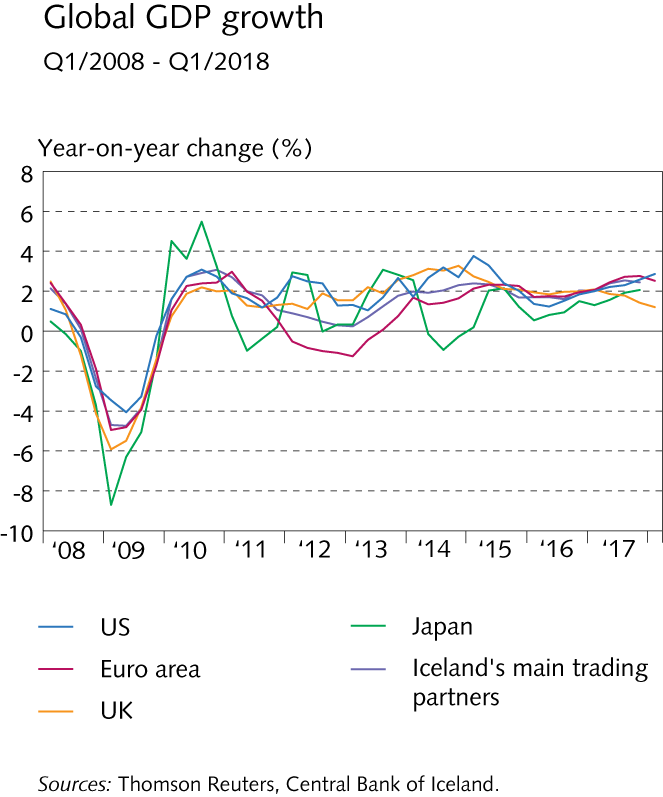 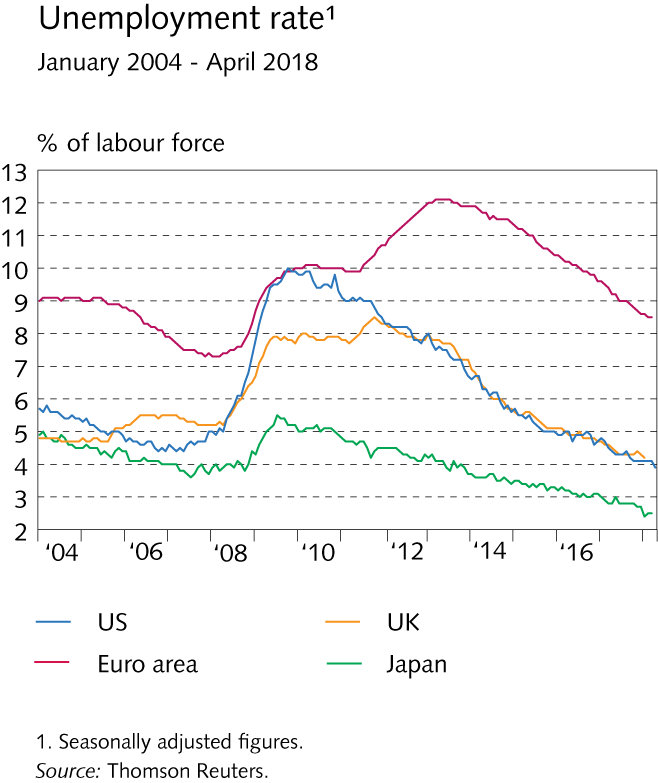 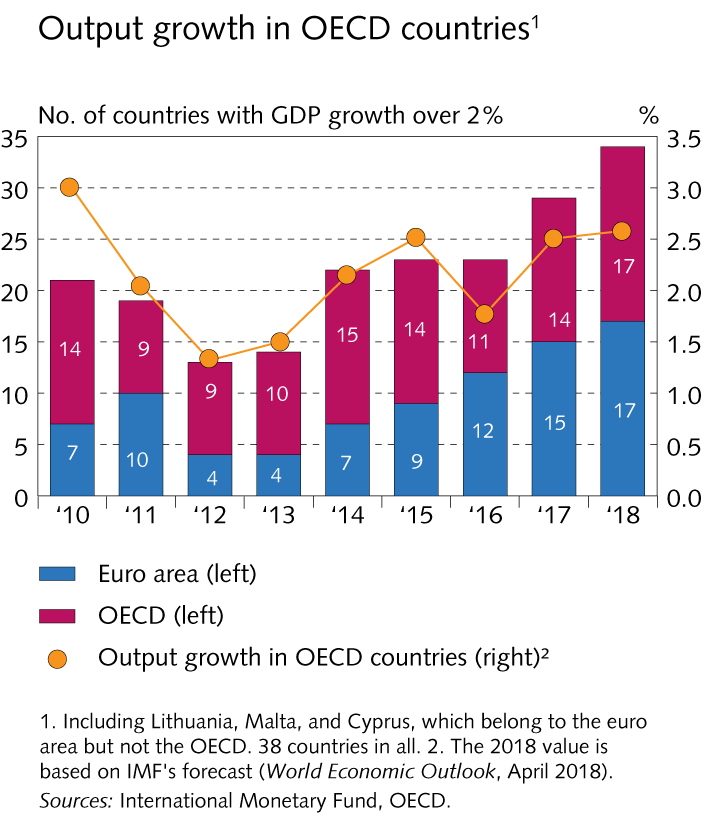 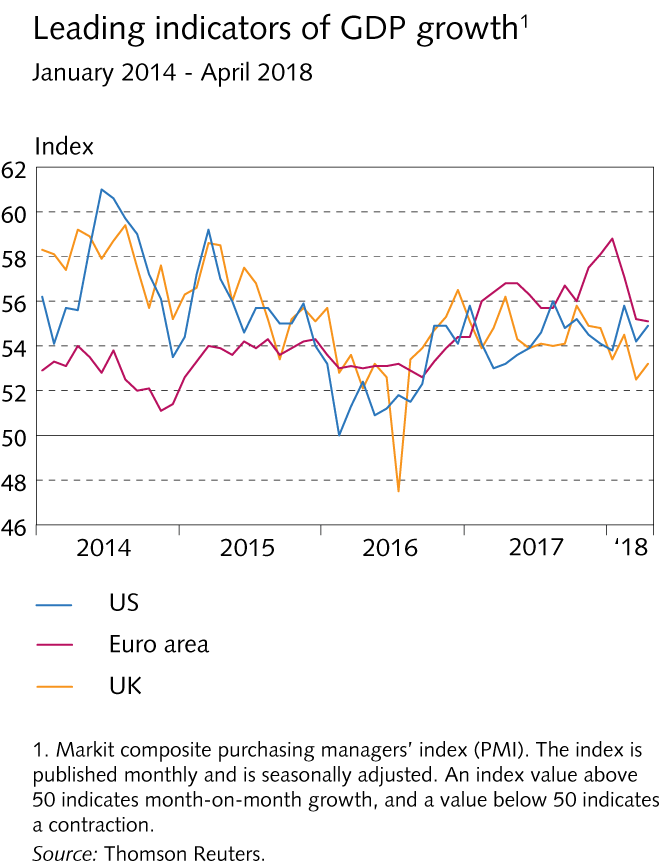 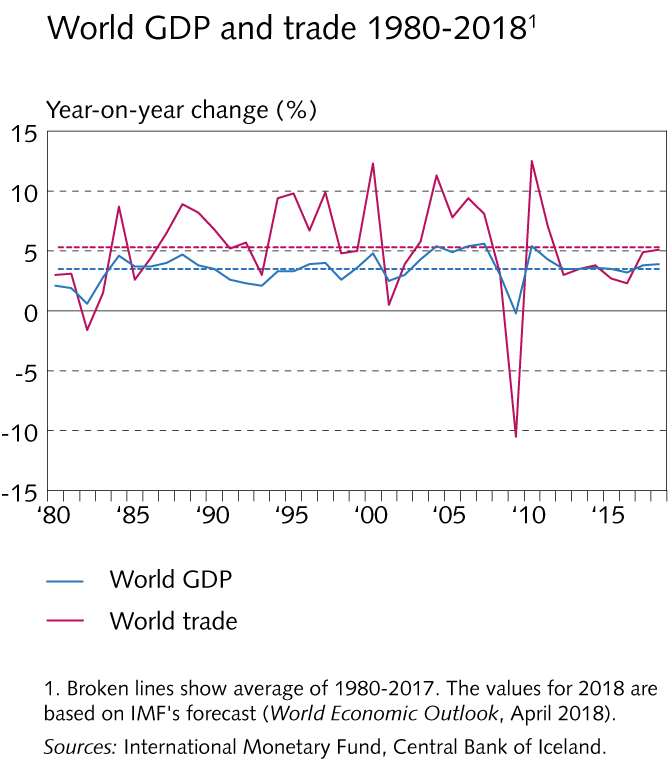 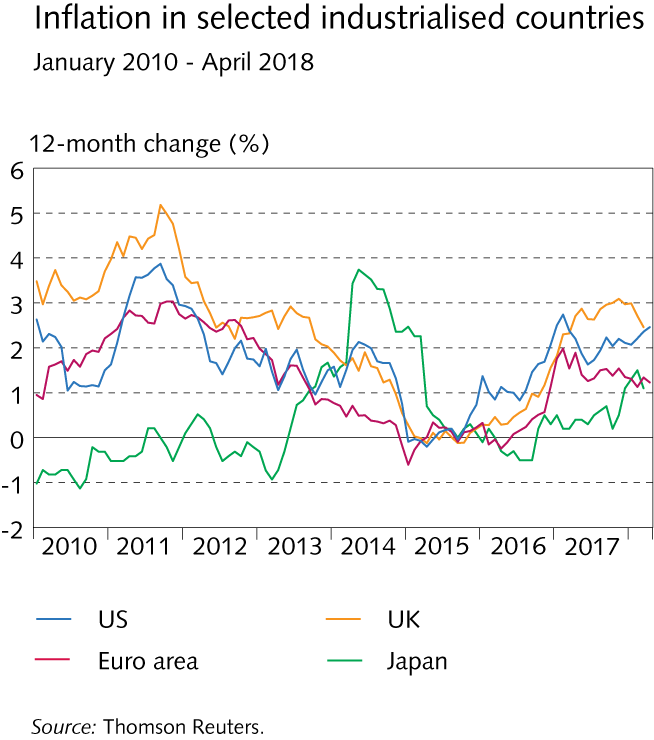 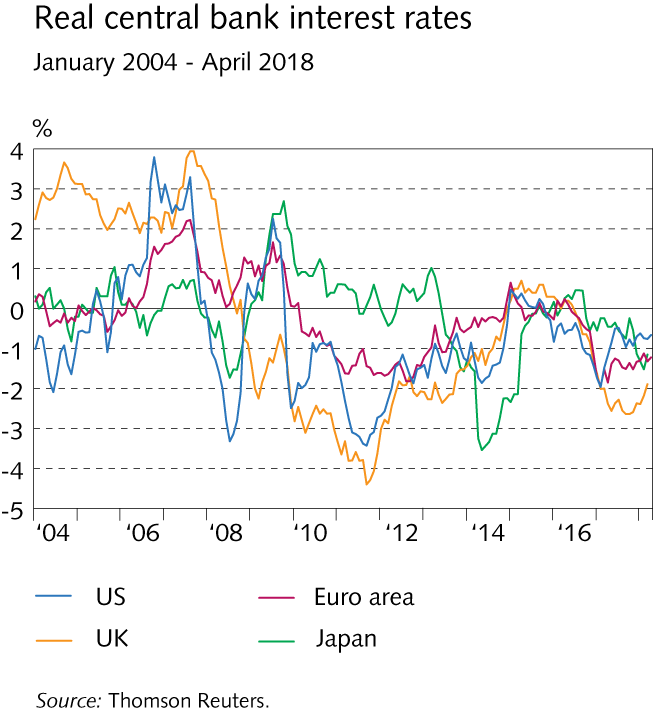 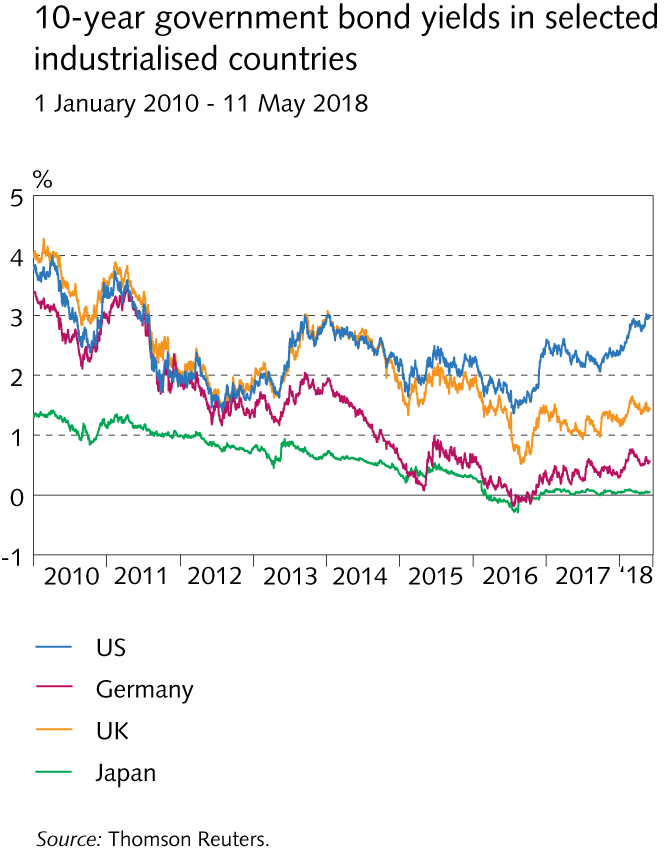 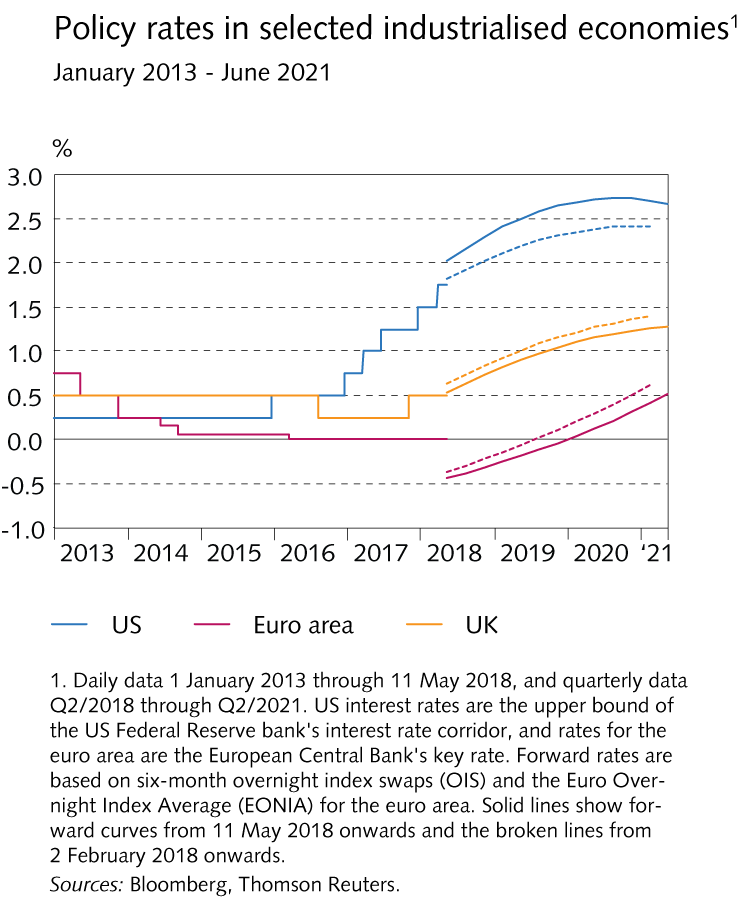 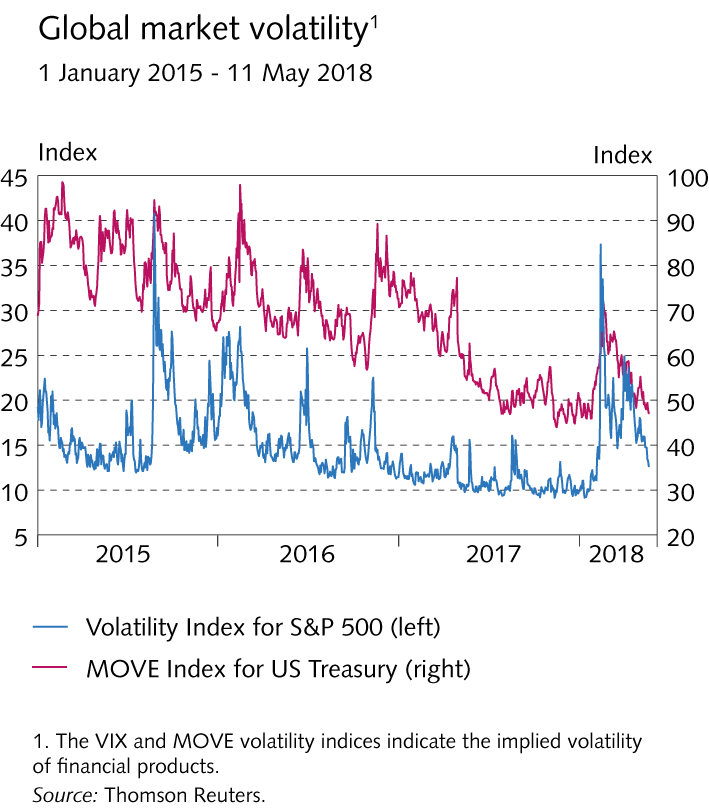 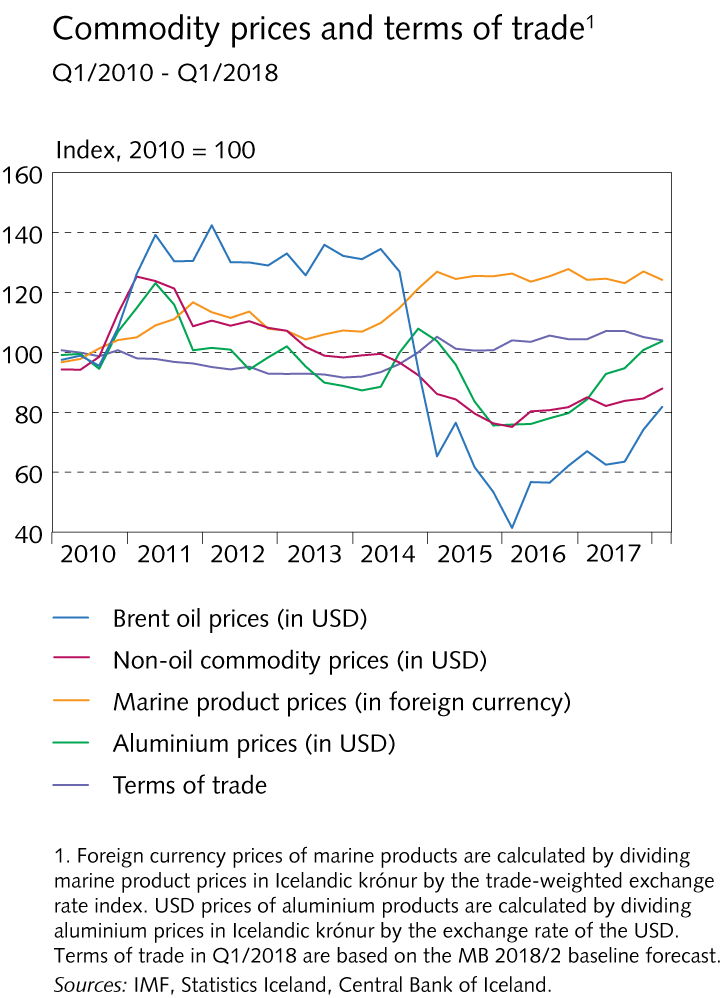 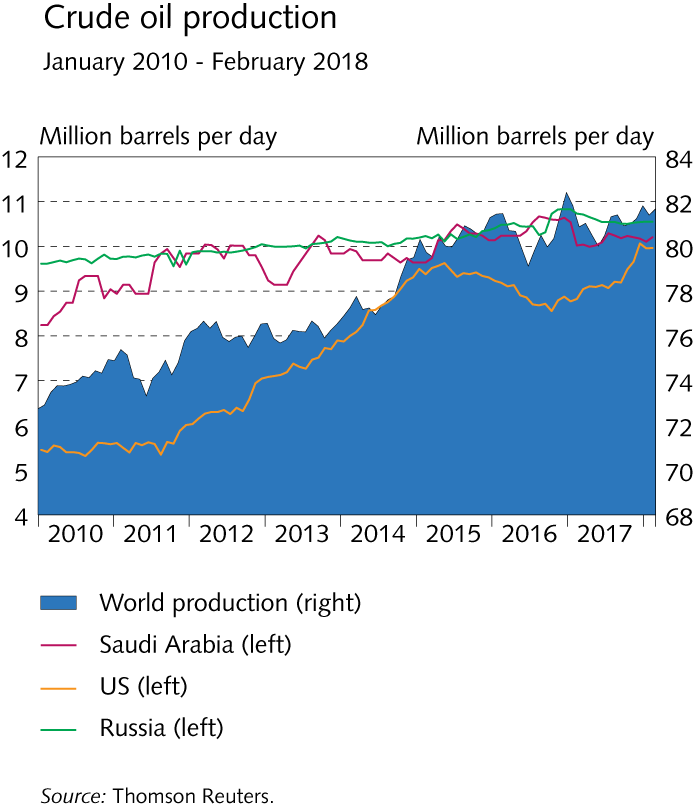 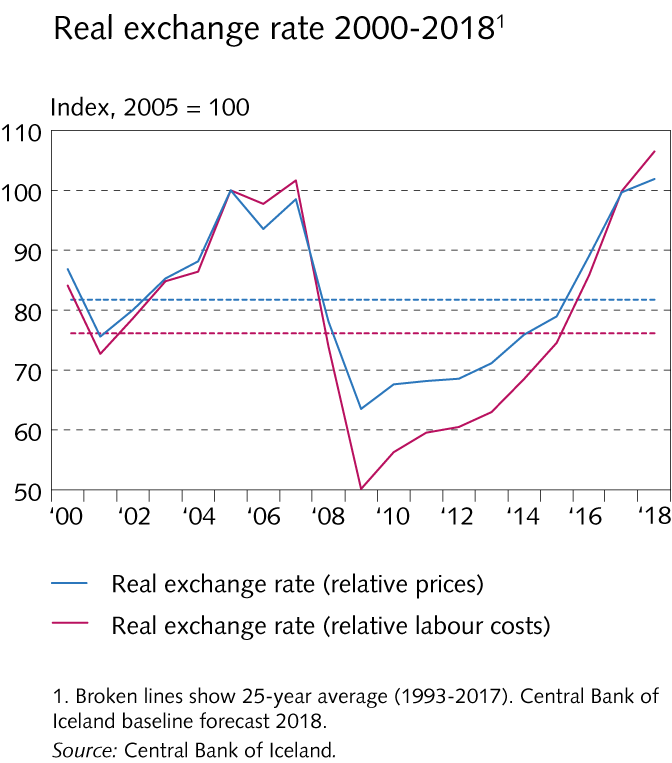 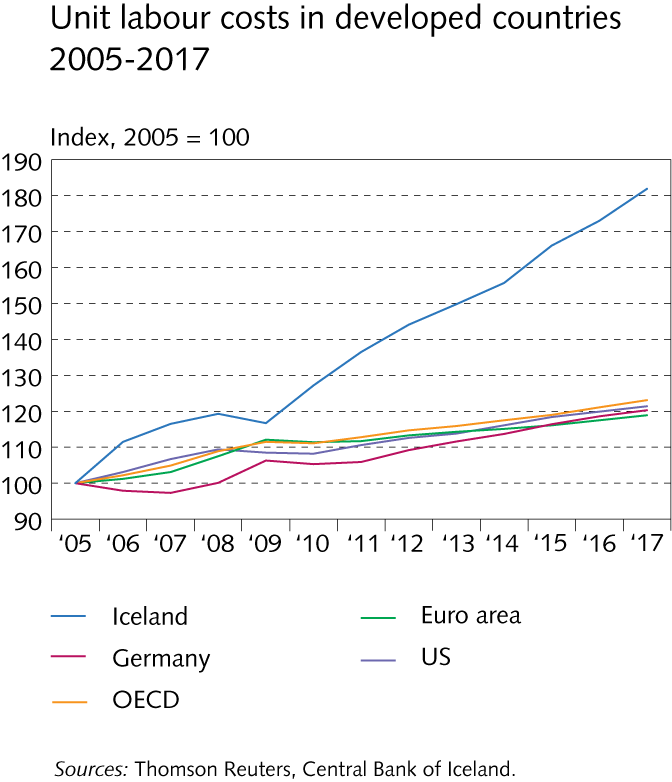 III Monetary policy and domestic financial markets
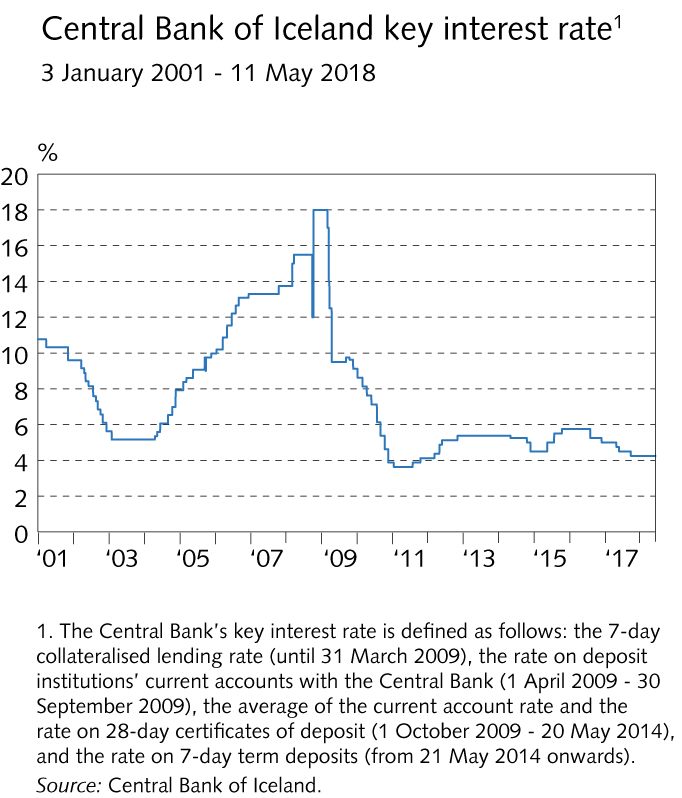 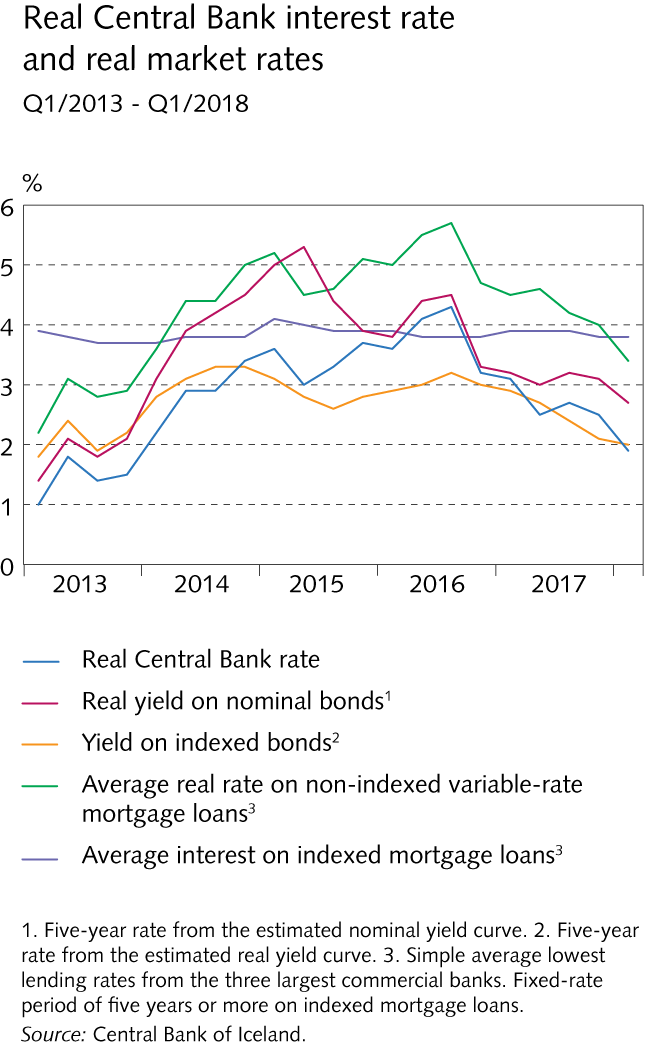 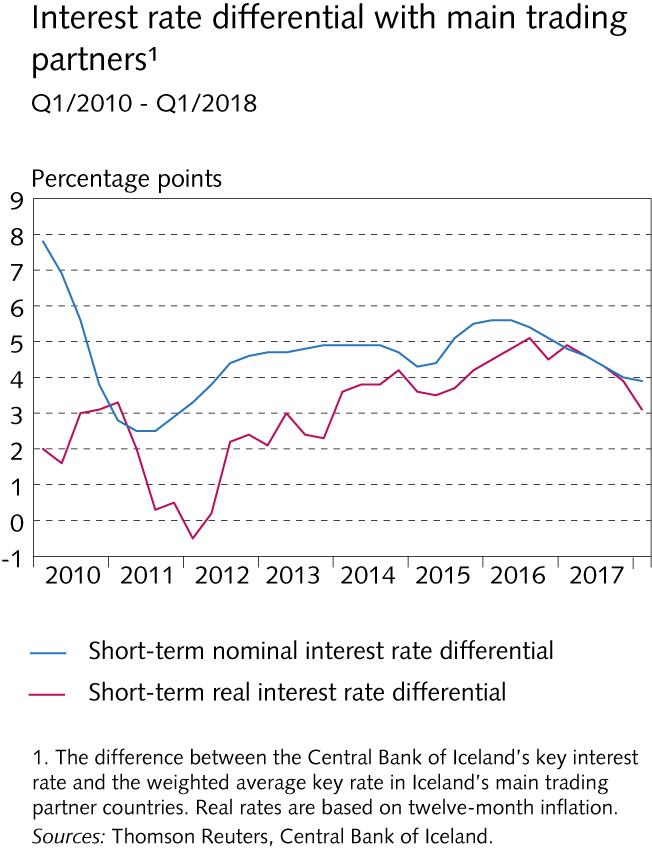 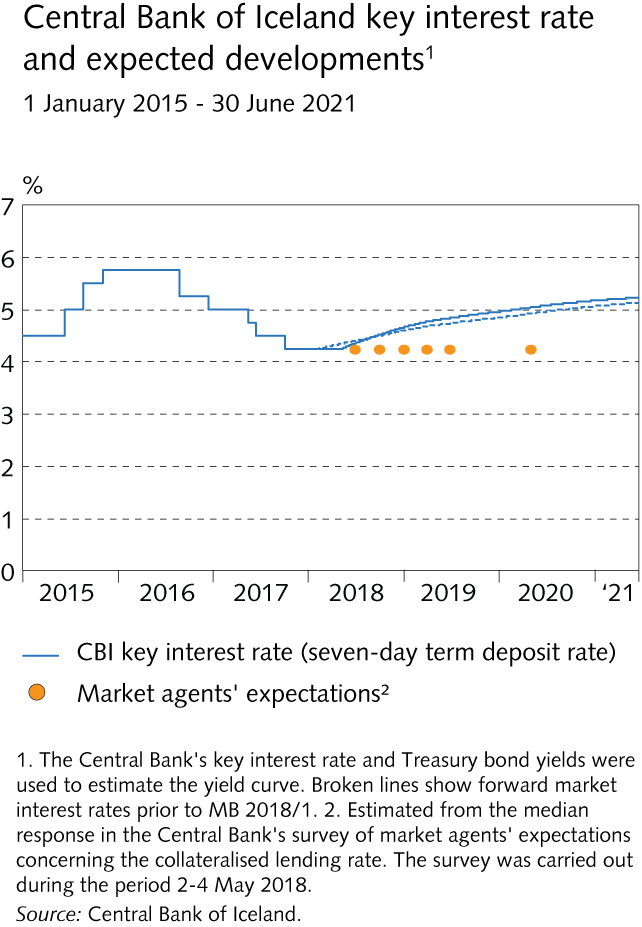 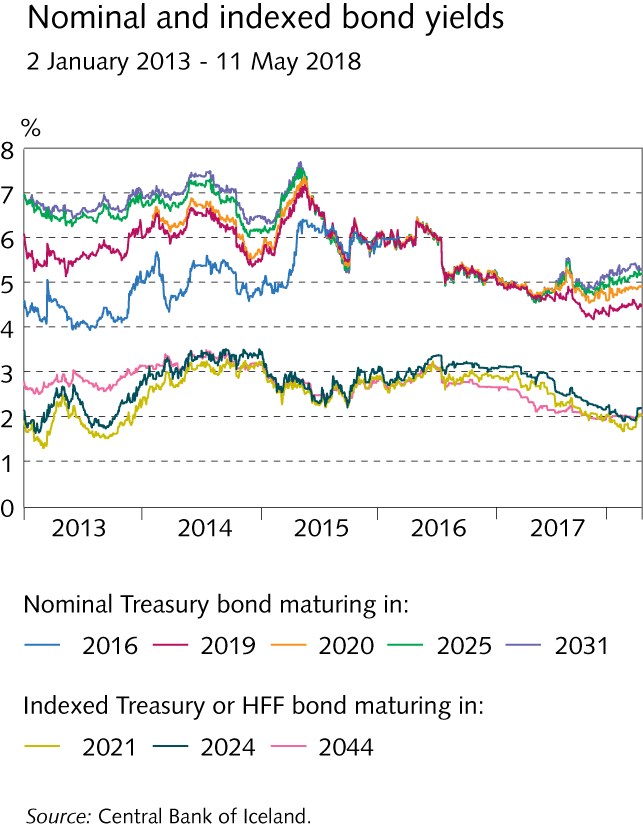 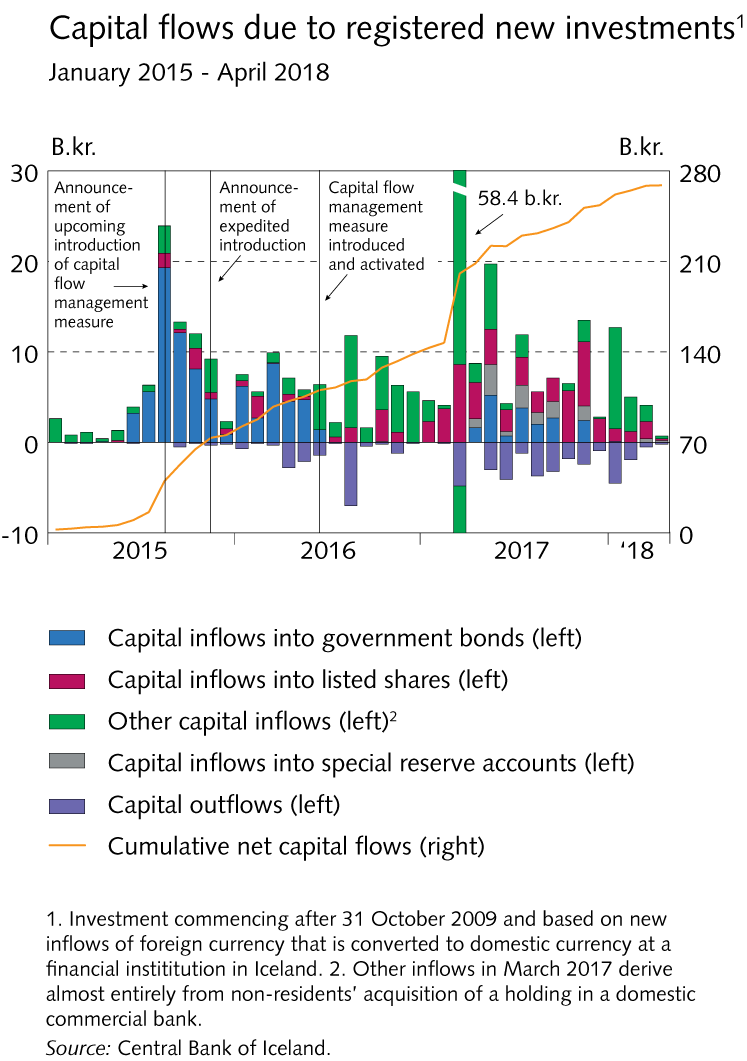 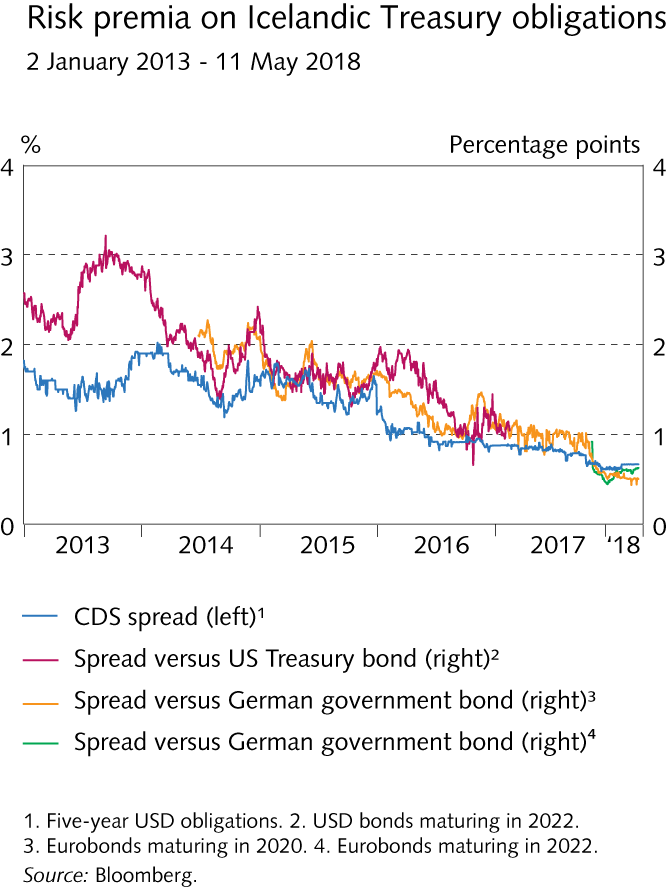 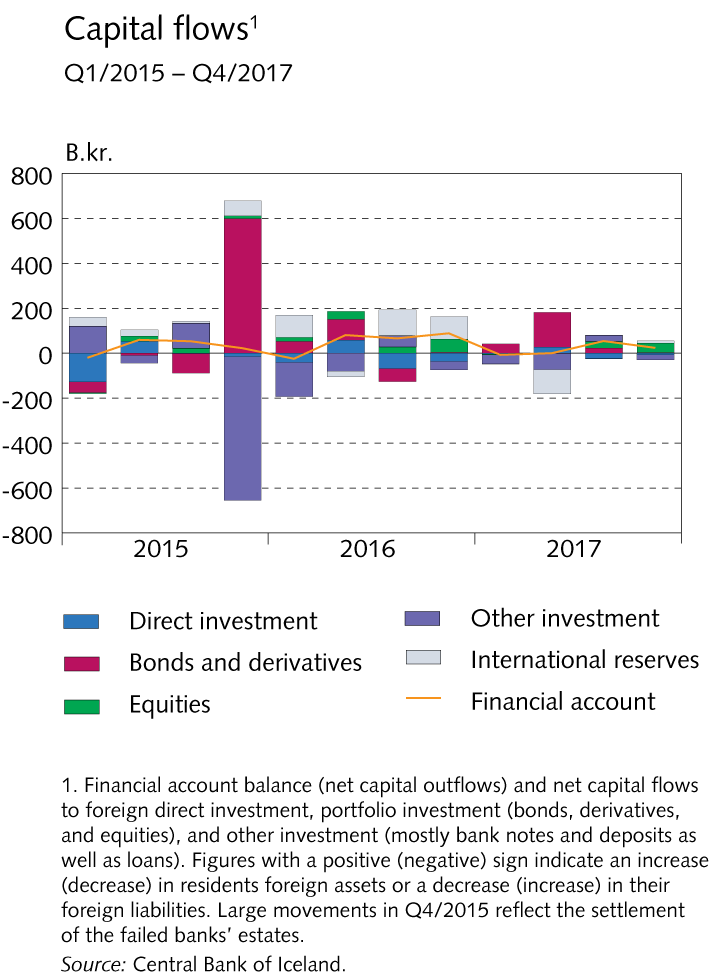 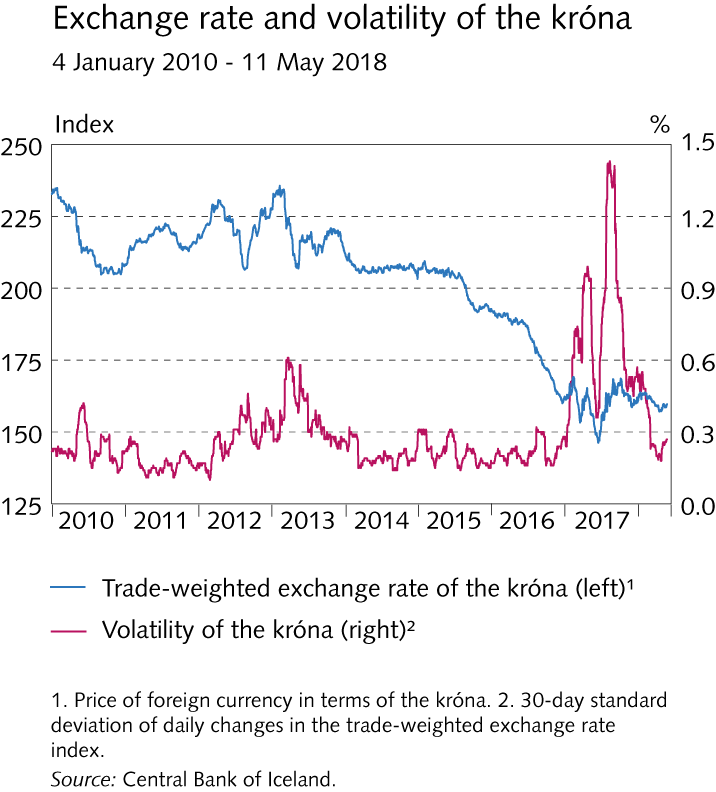 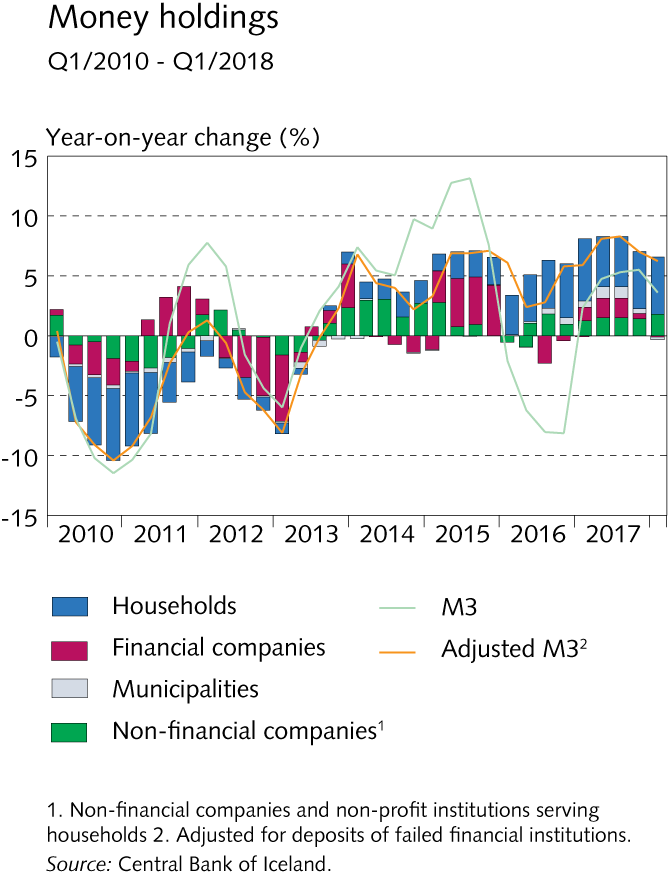 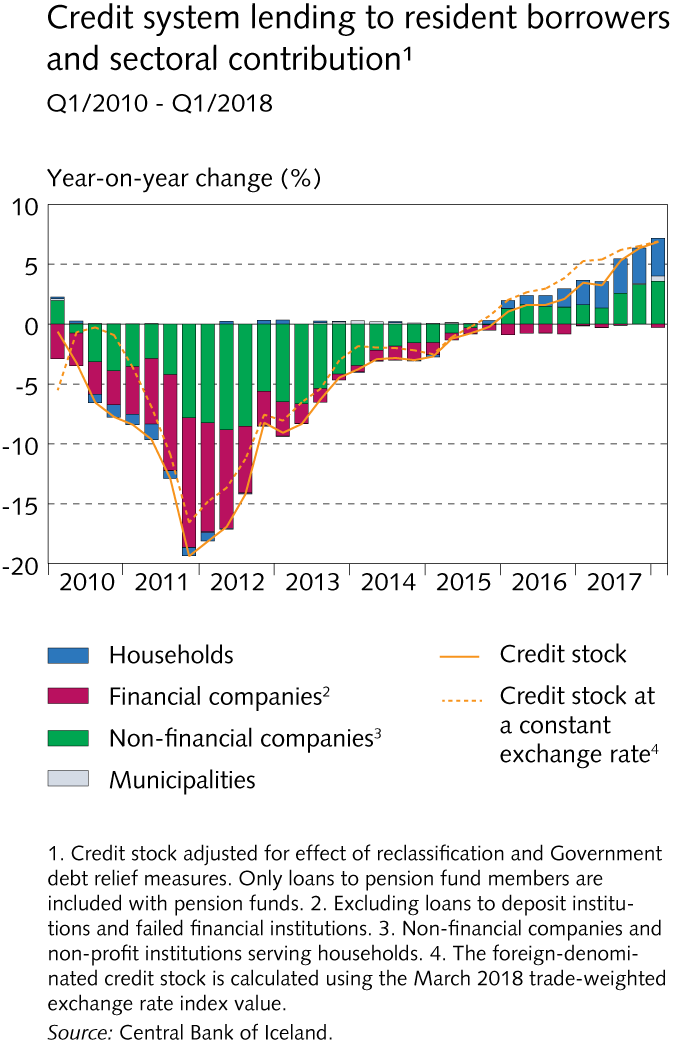 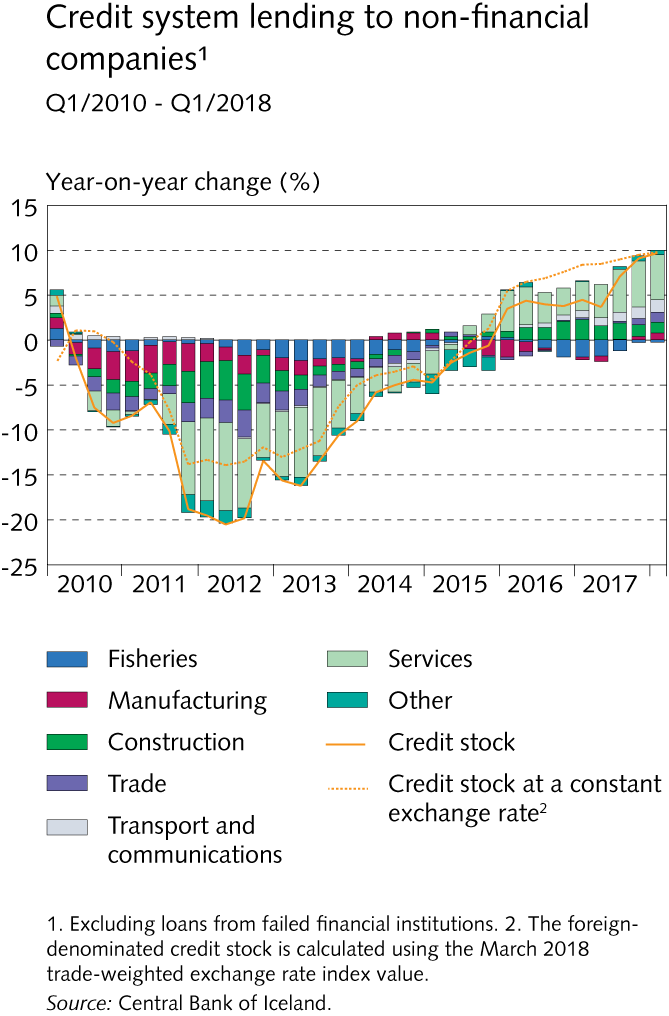 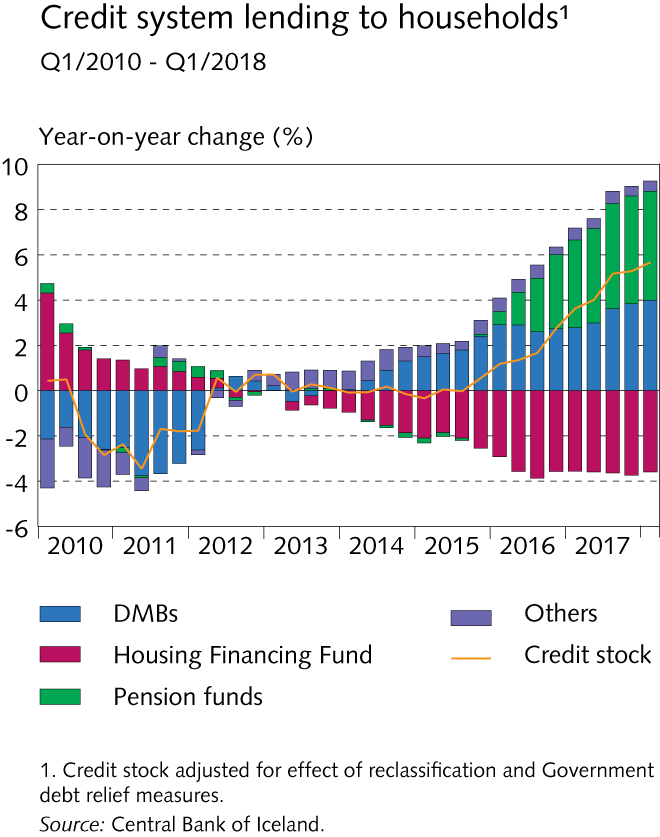 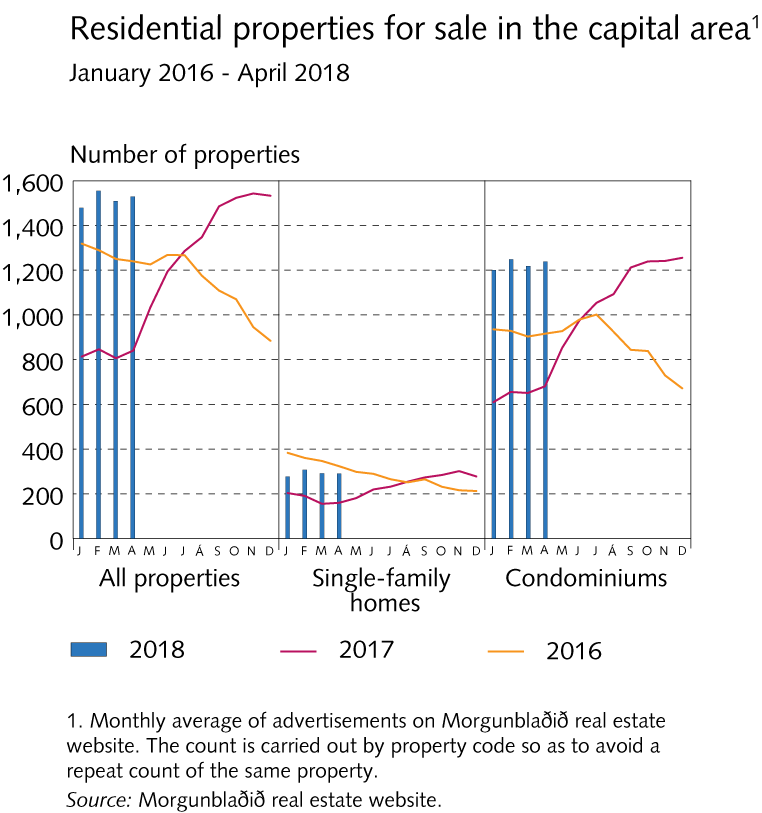 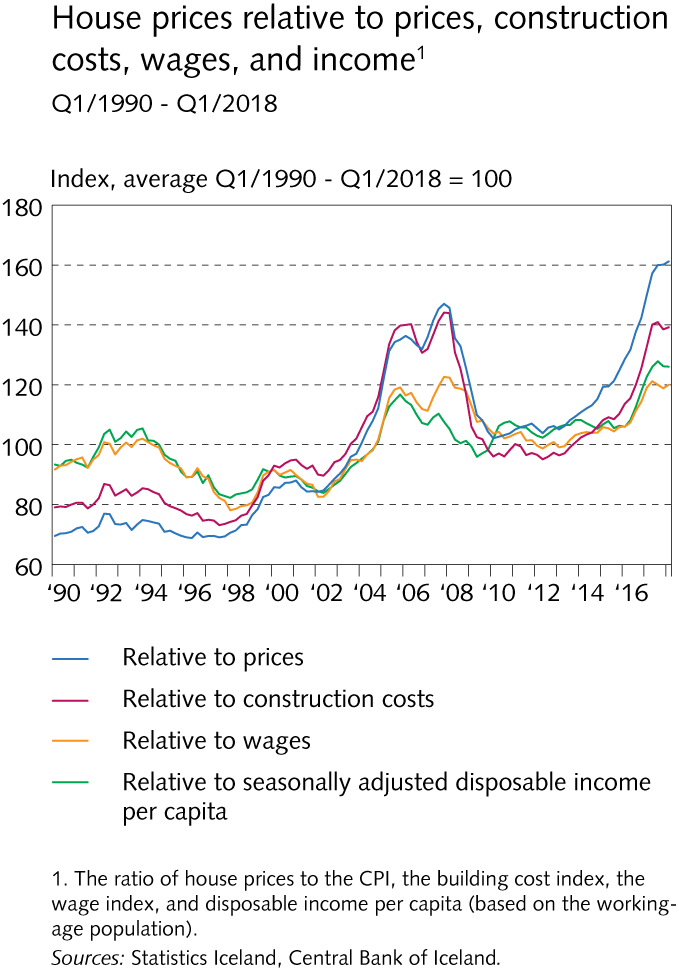 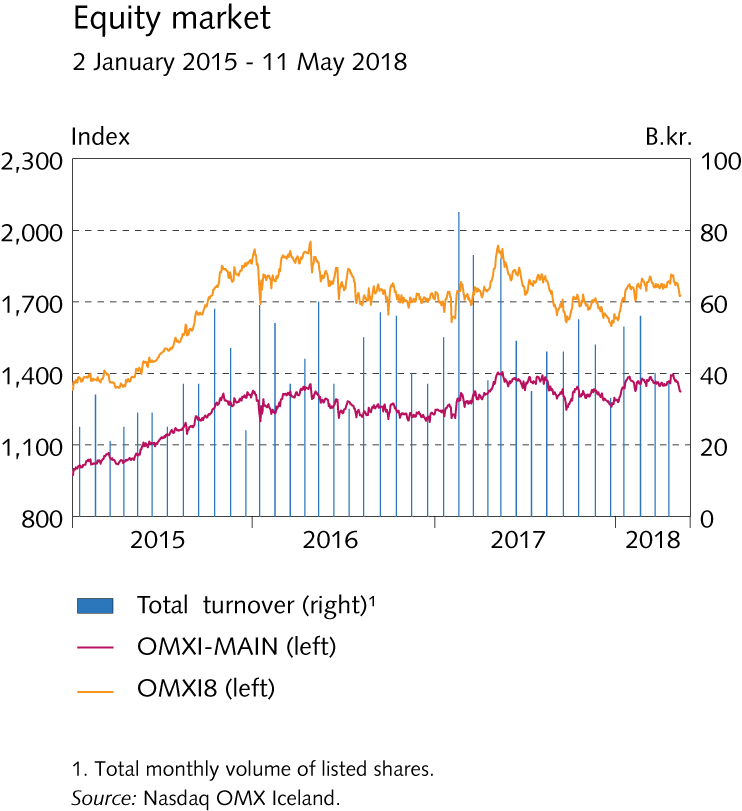 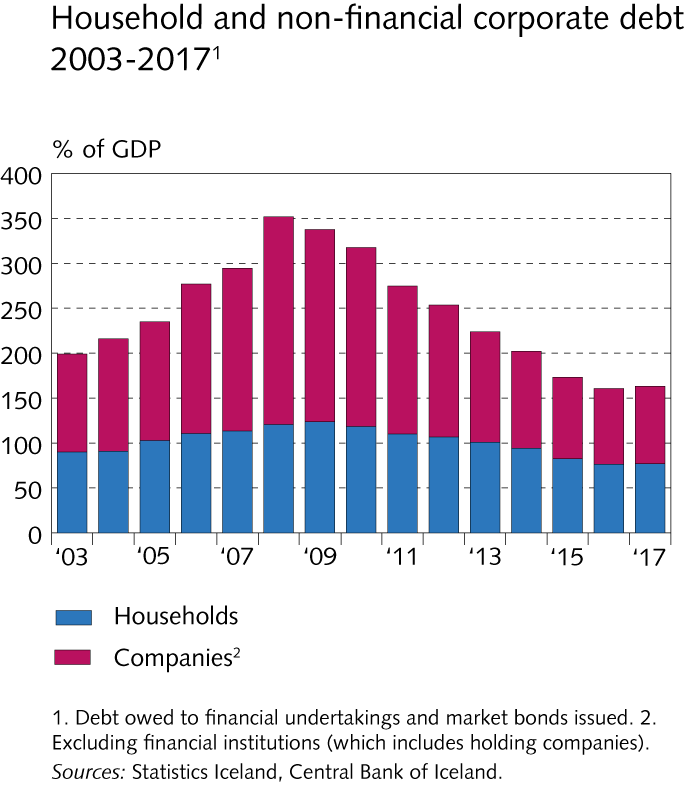 IV Demand and GDP growth
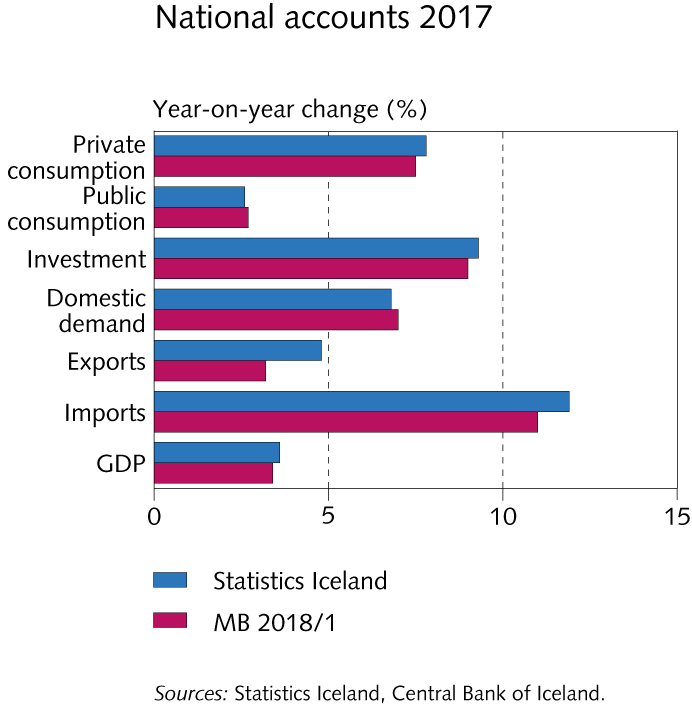 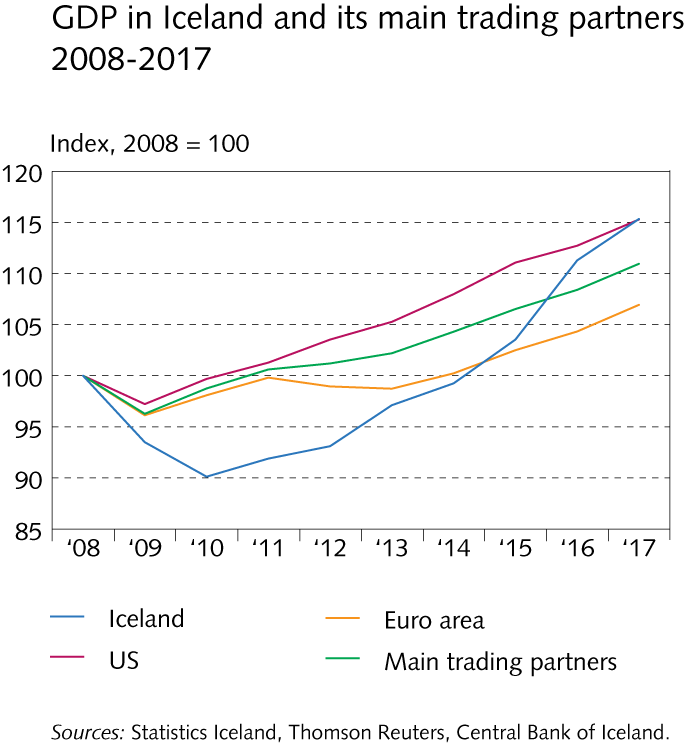 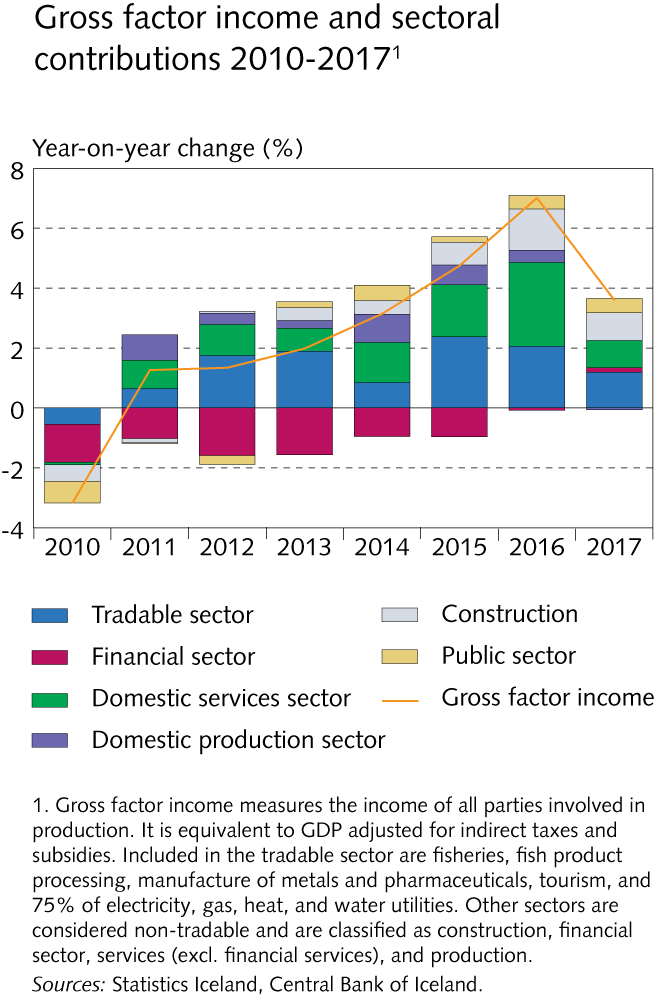 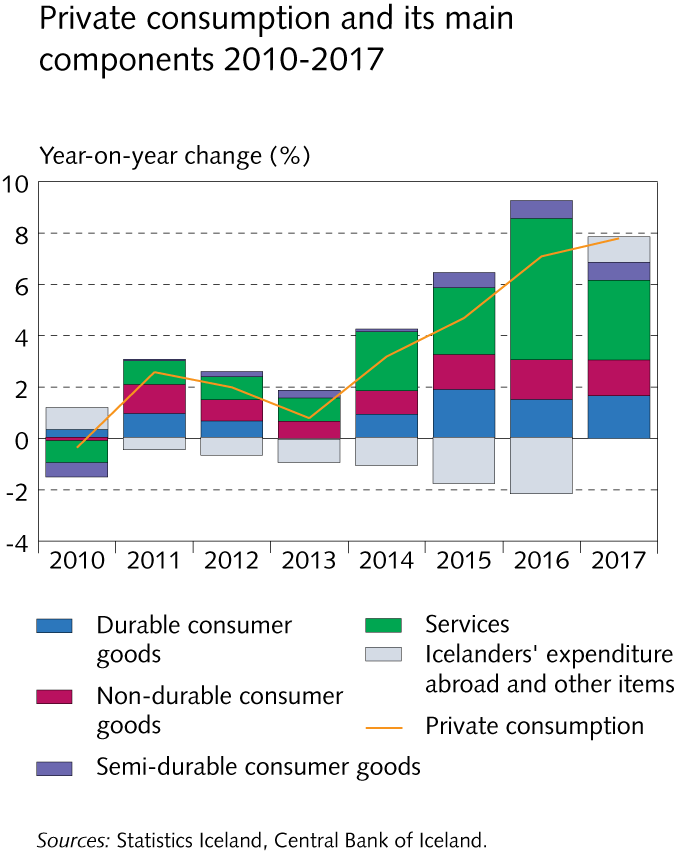 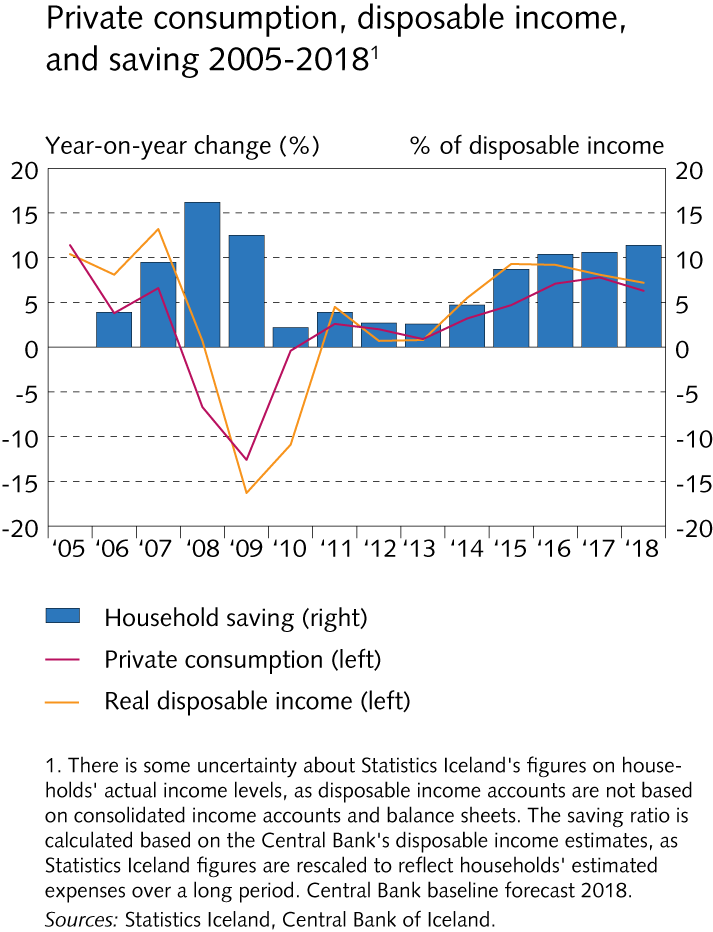 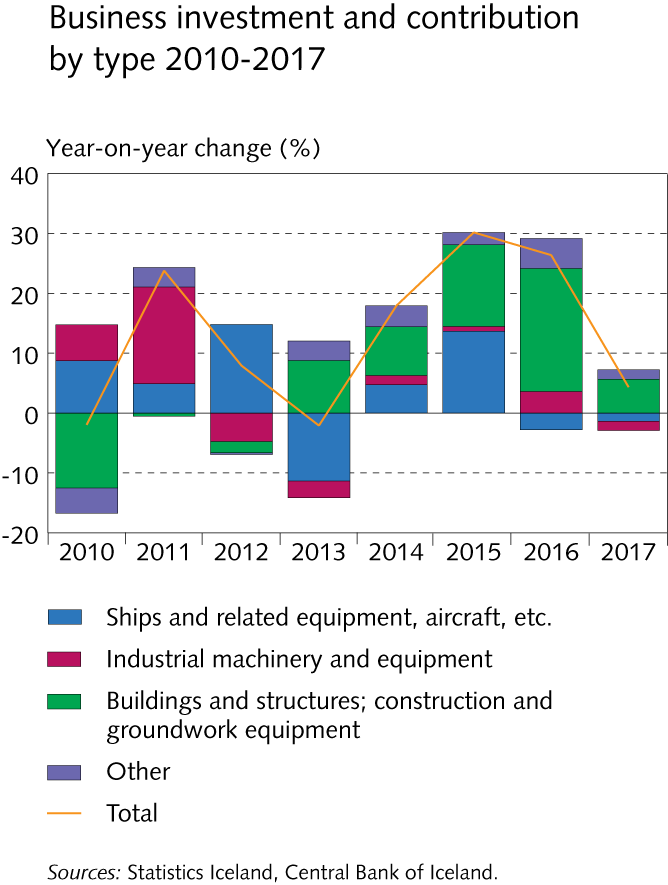 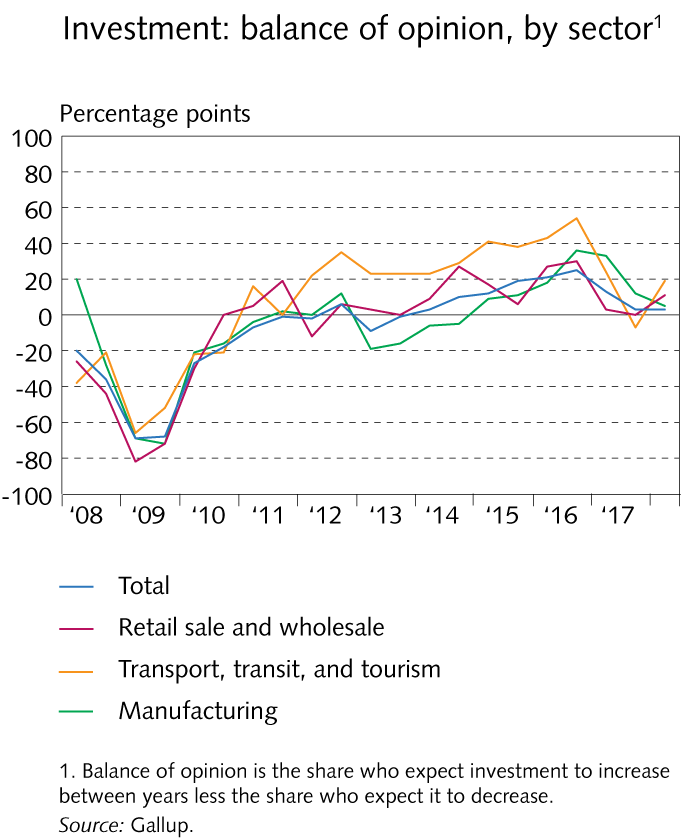 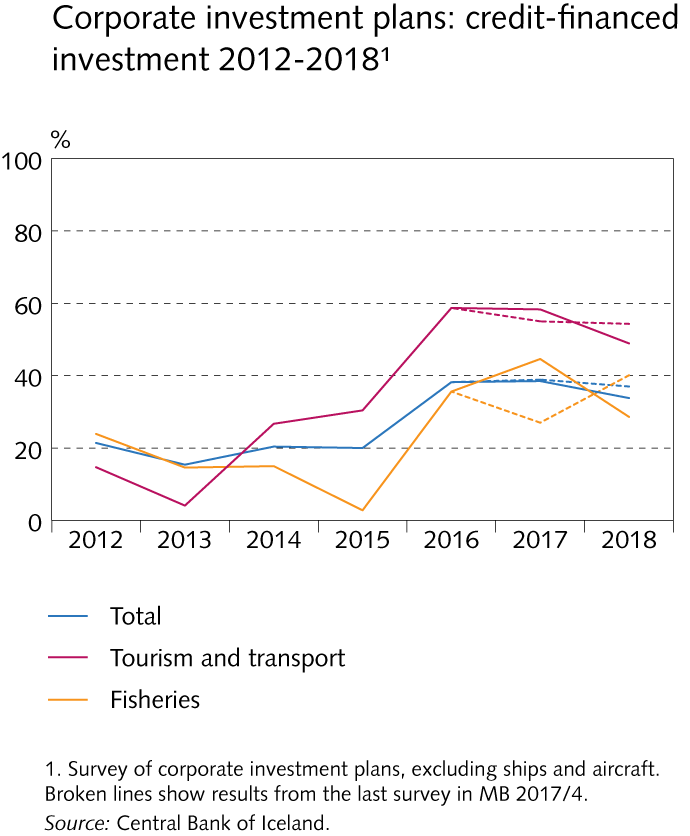 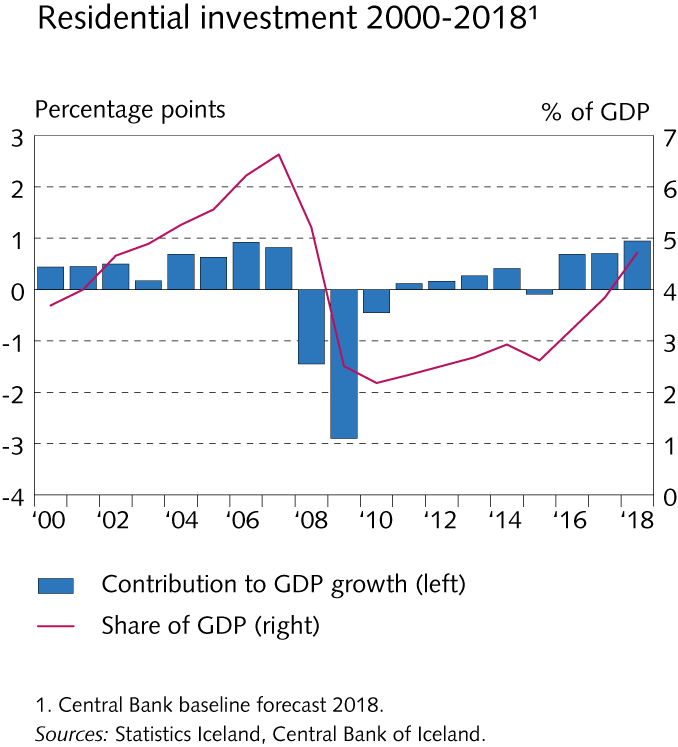 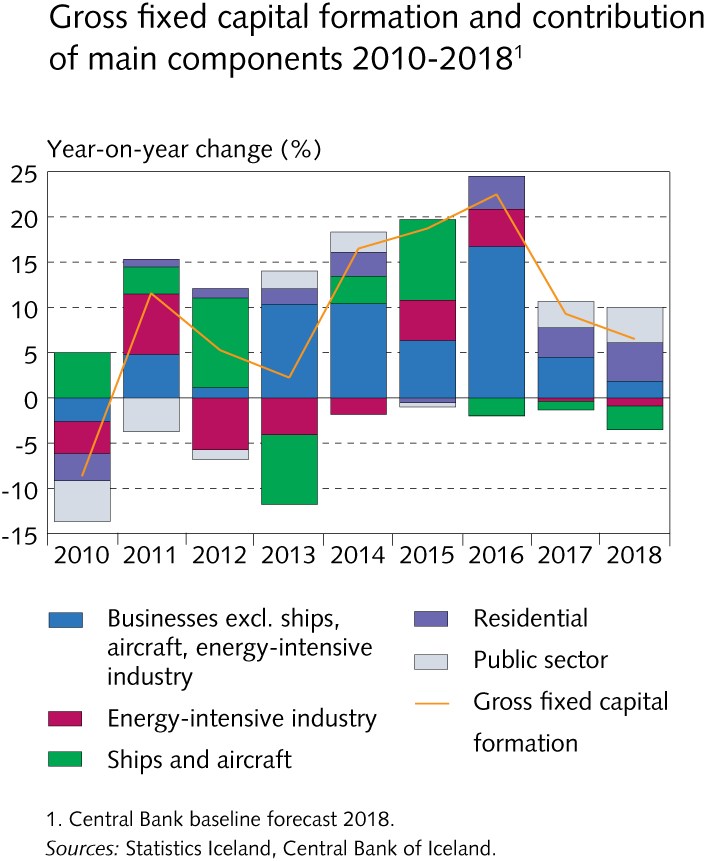 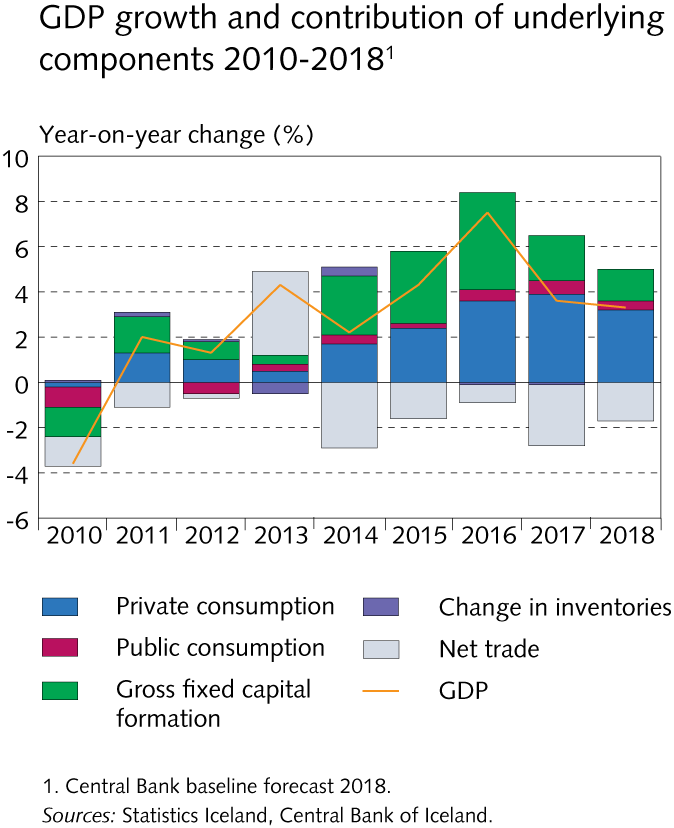 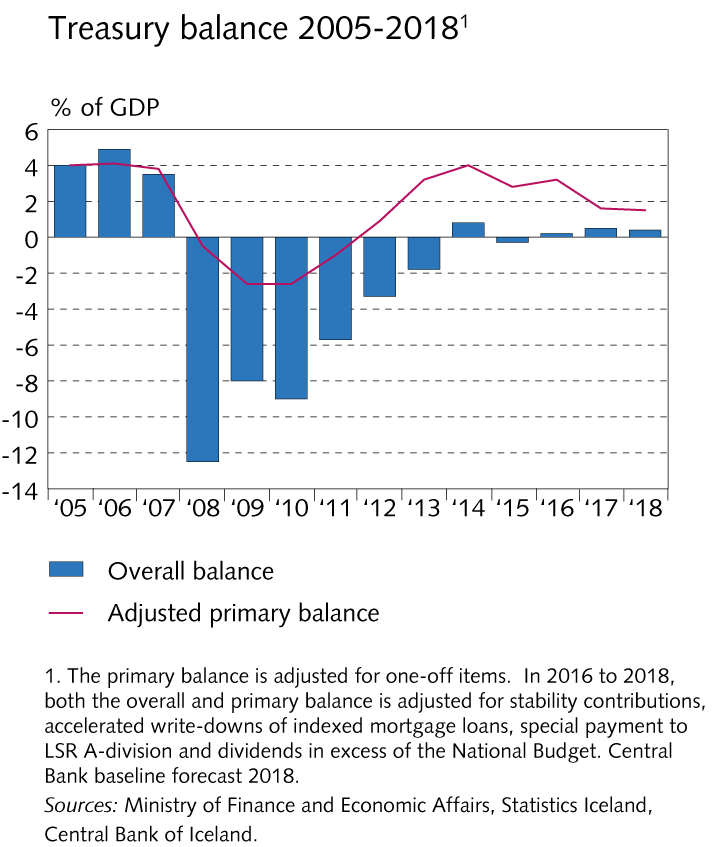 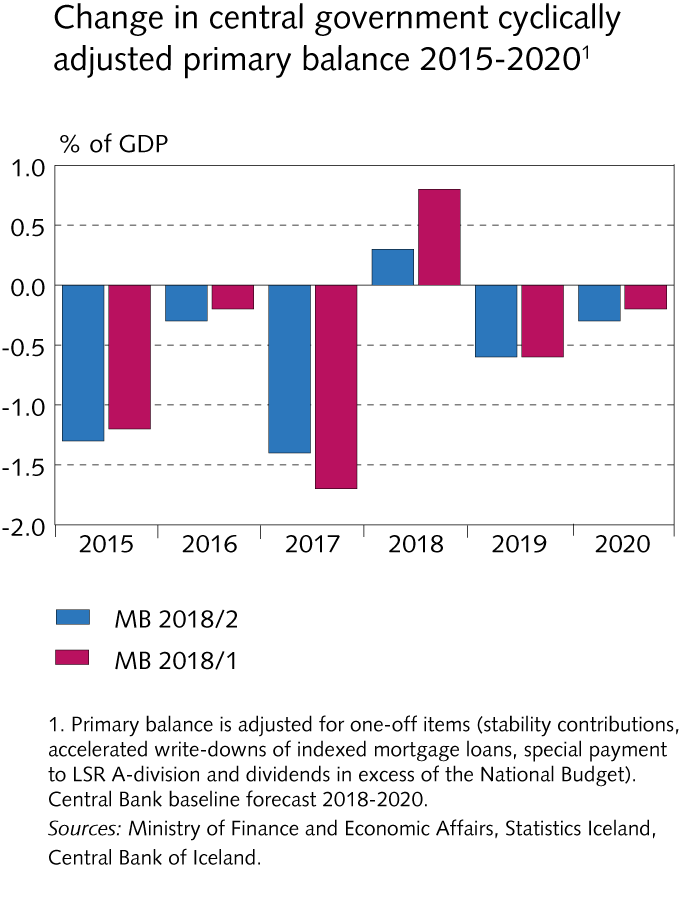 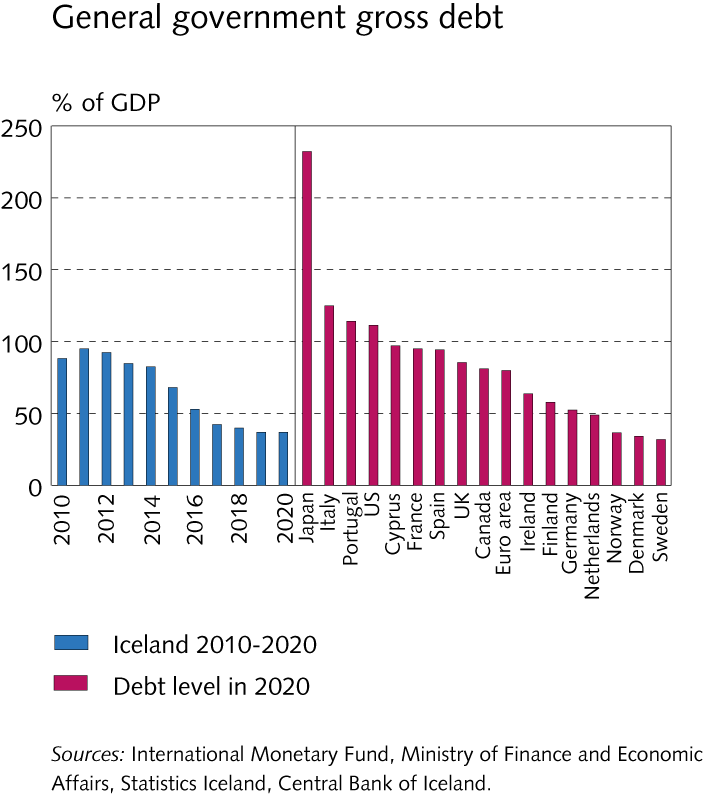 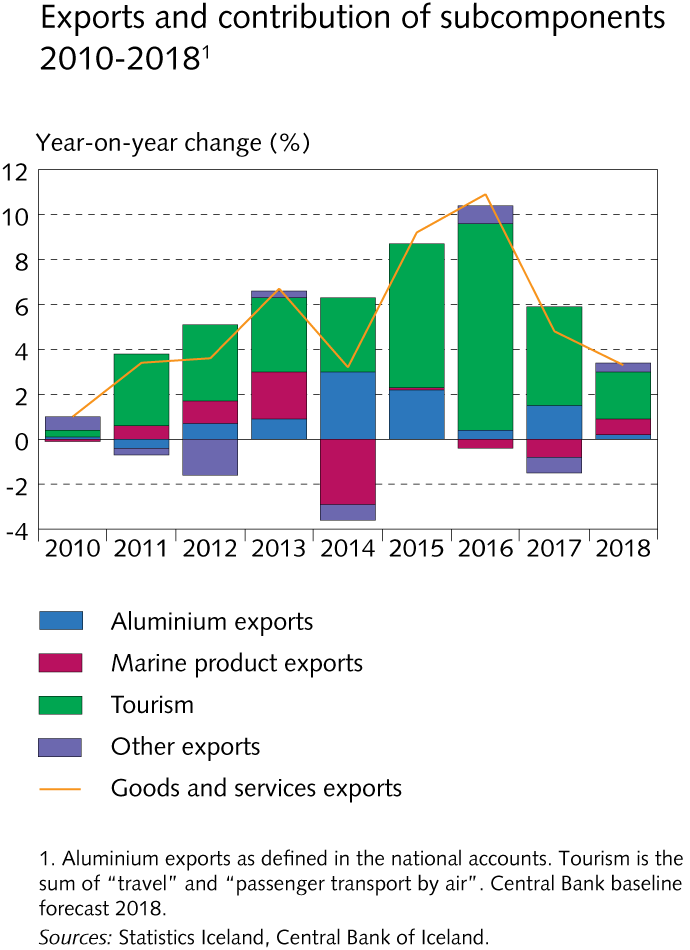 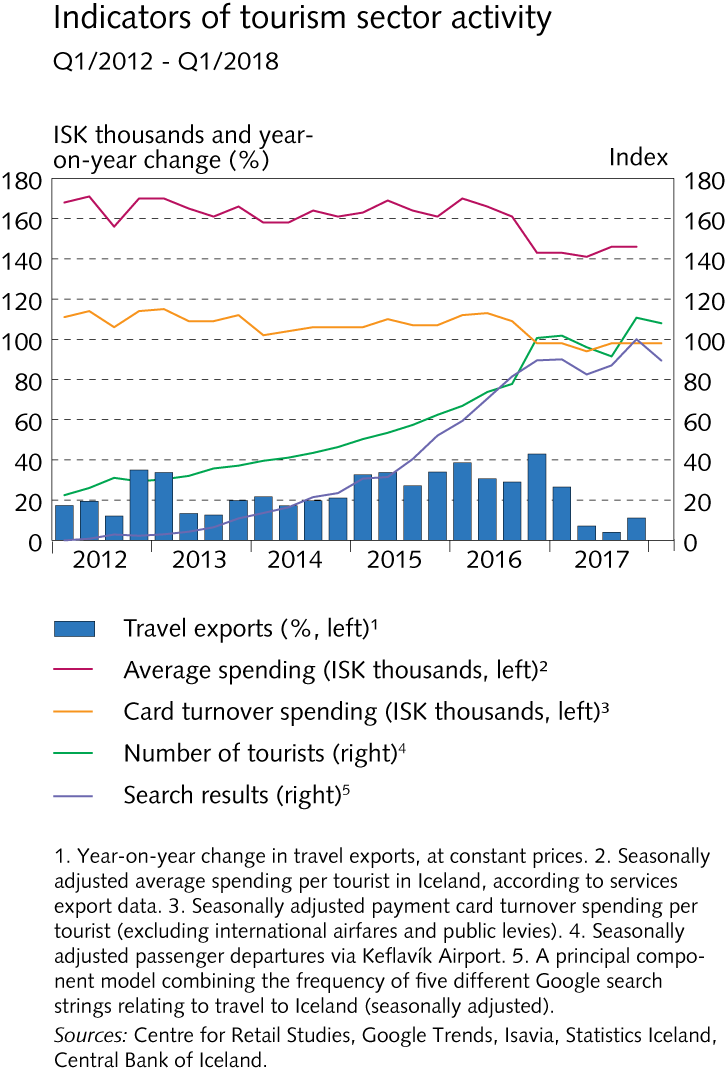 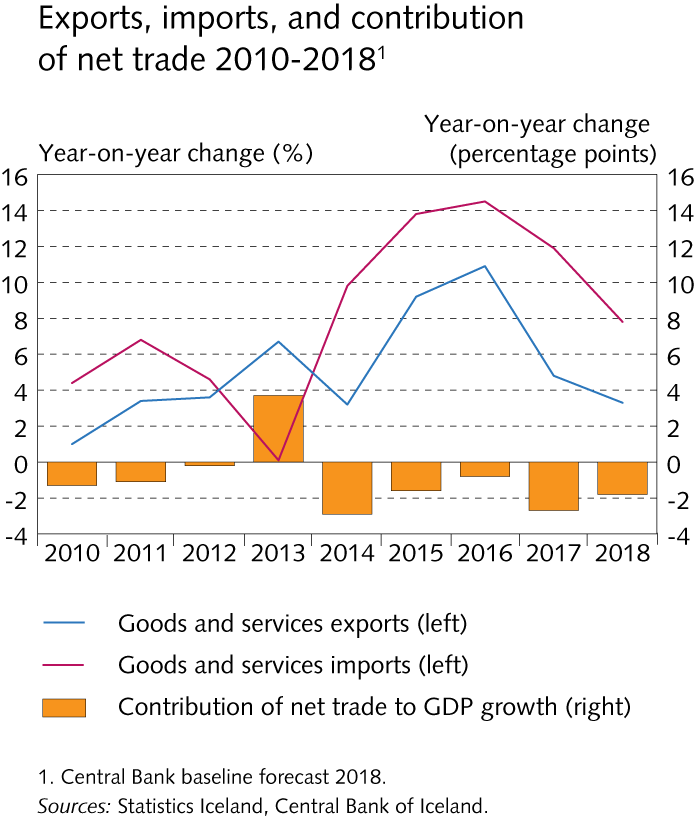 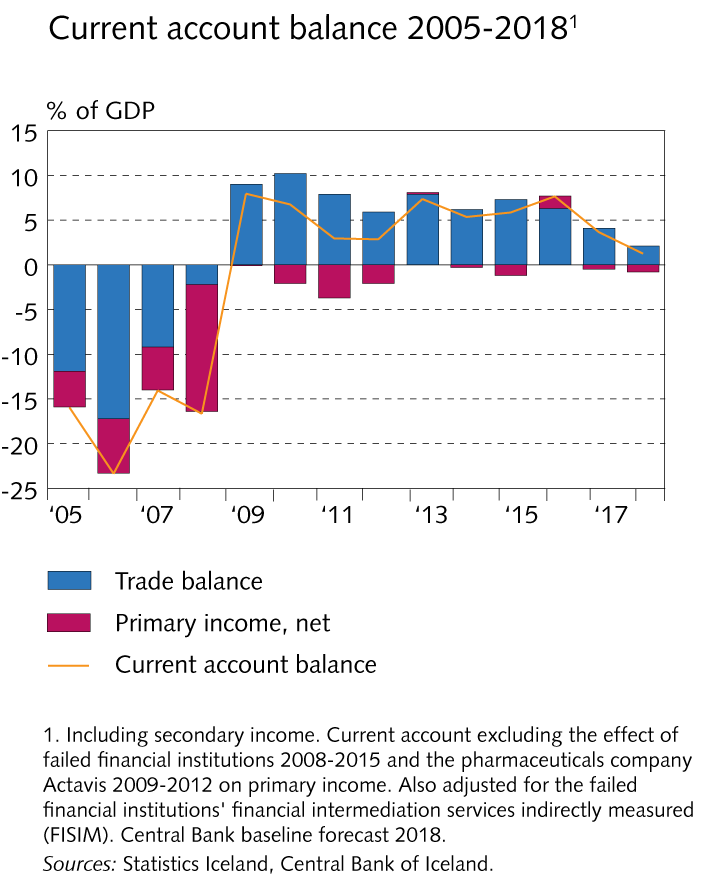 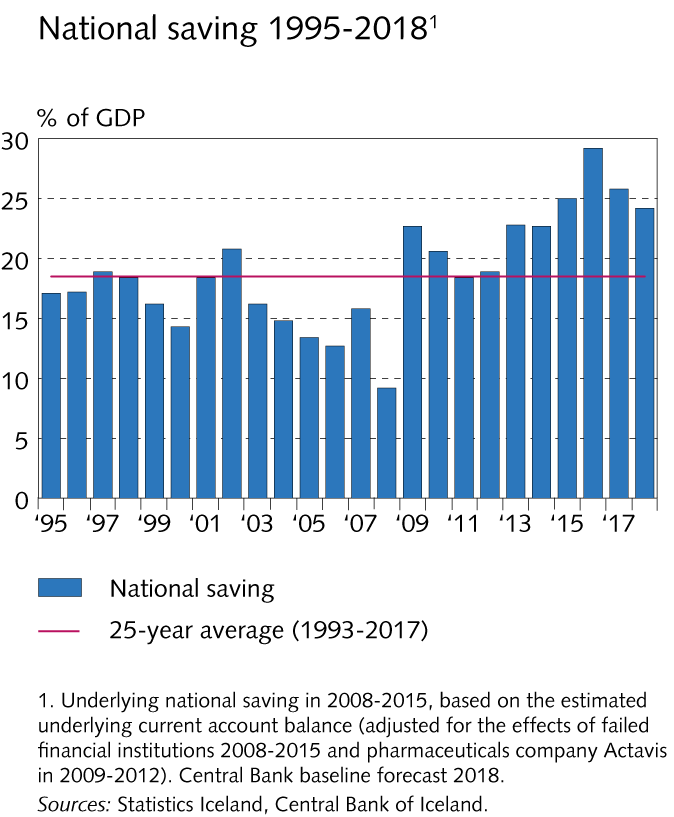 V Labour market and factor utilisation
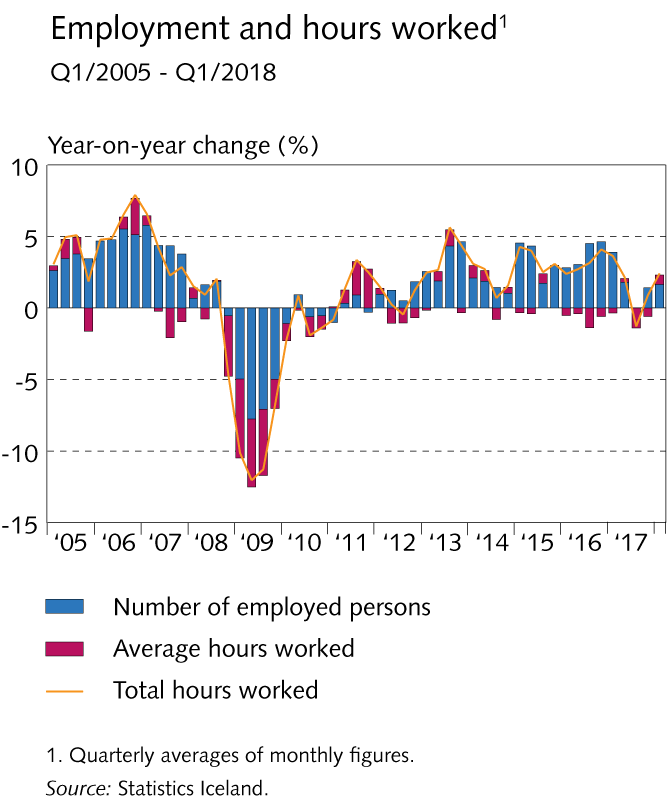 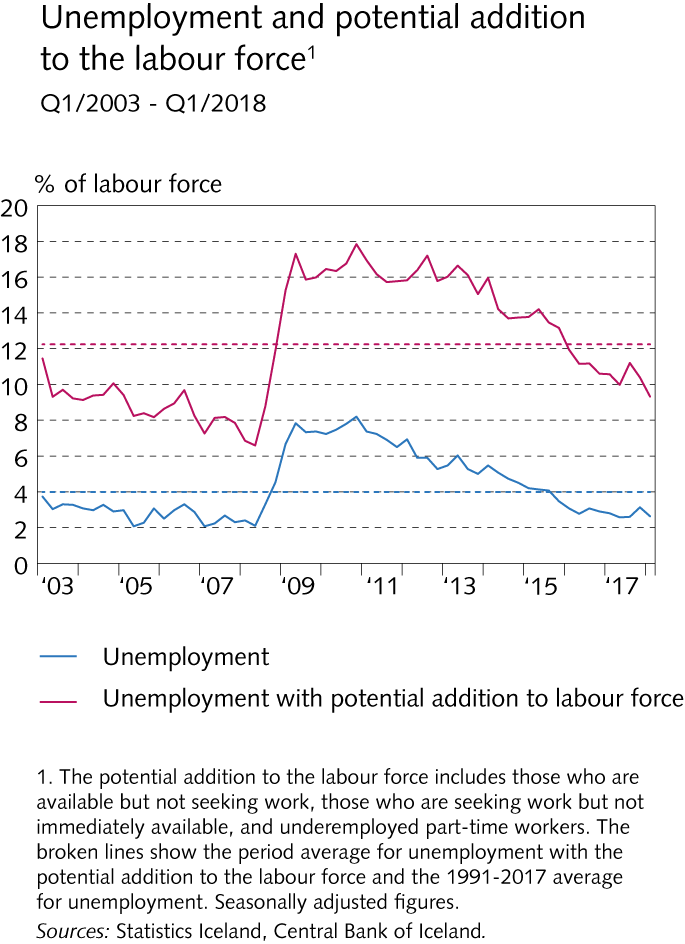 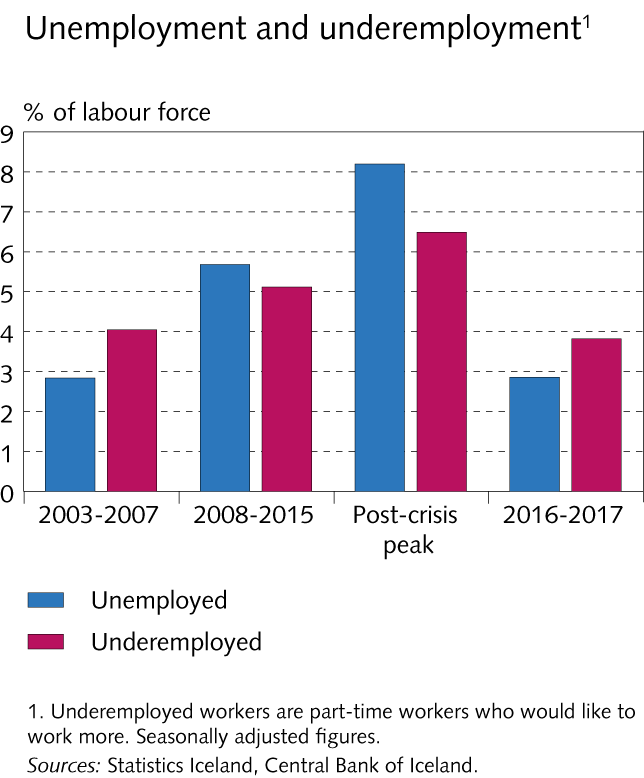 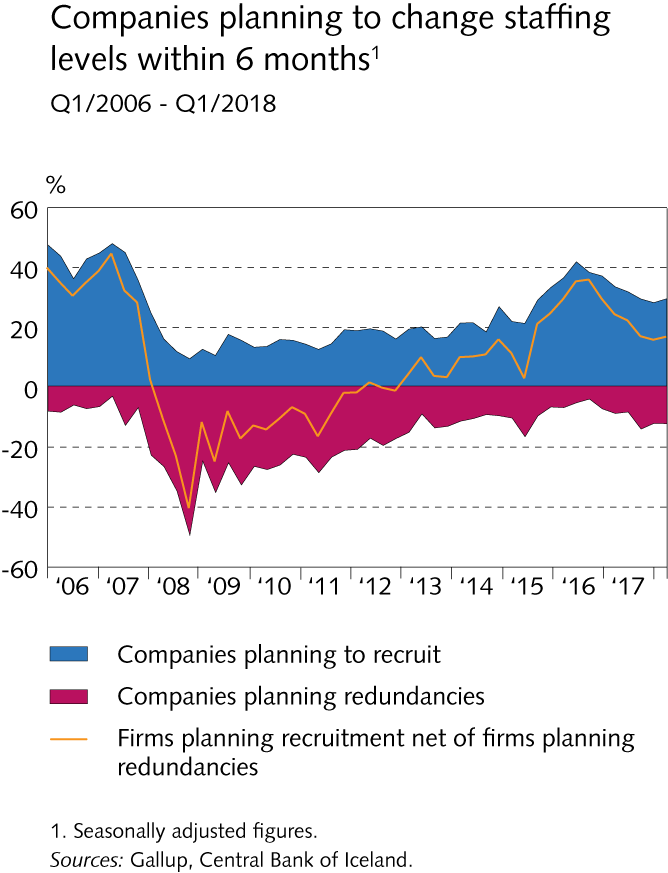 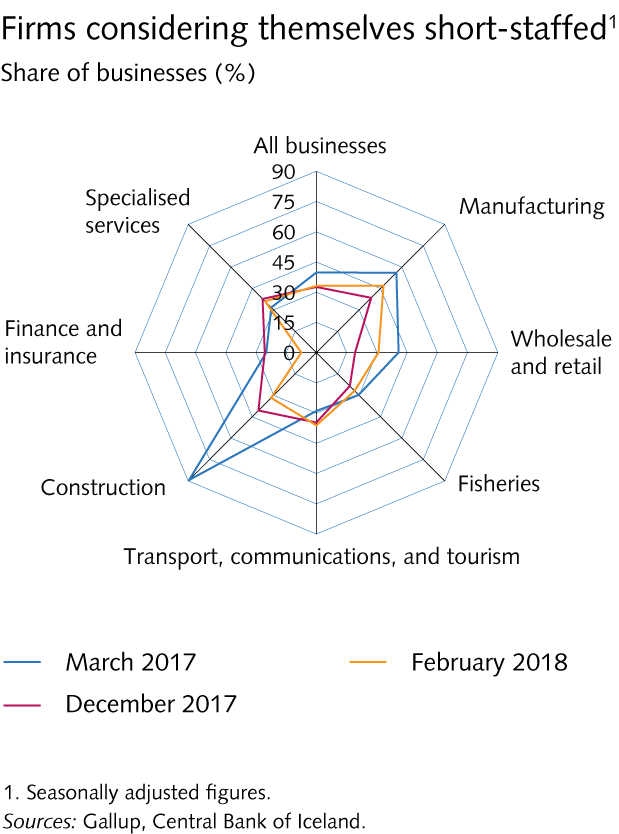 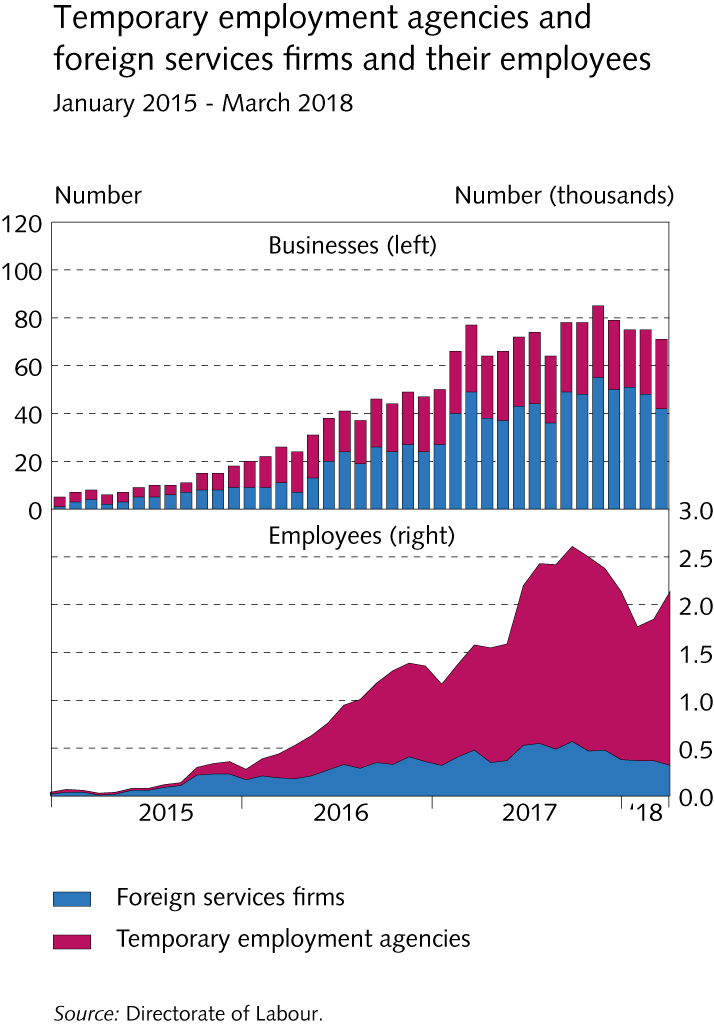 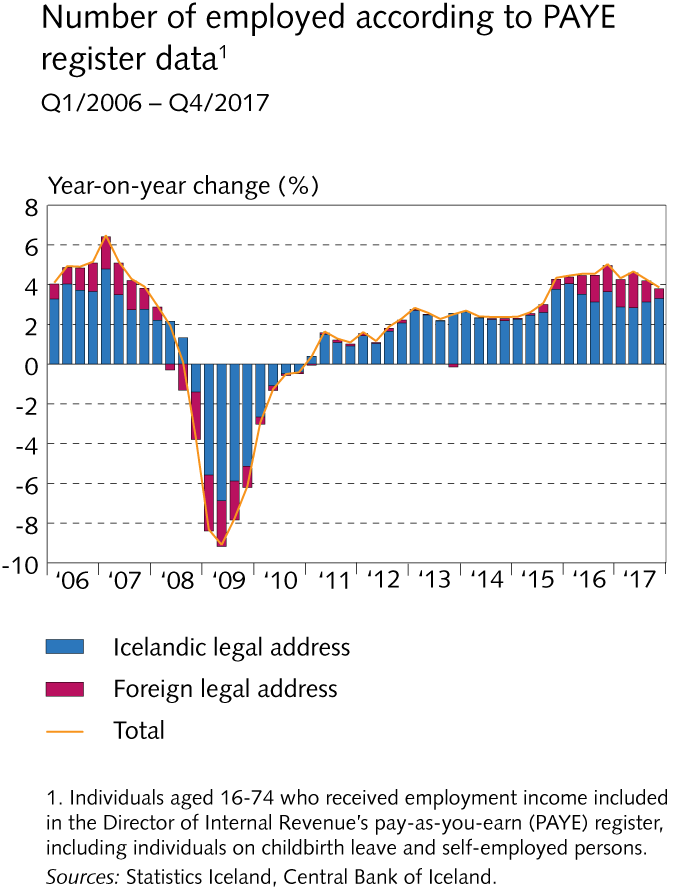 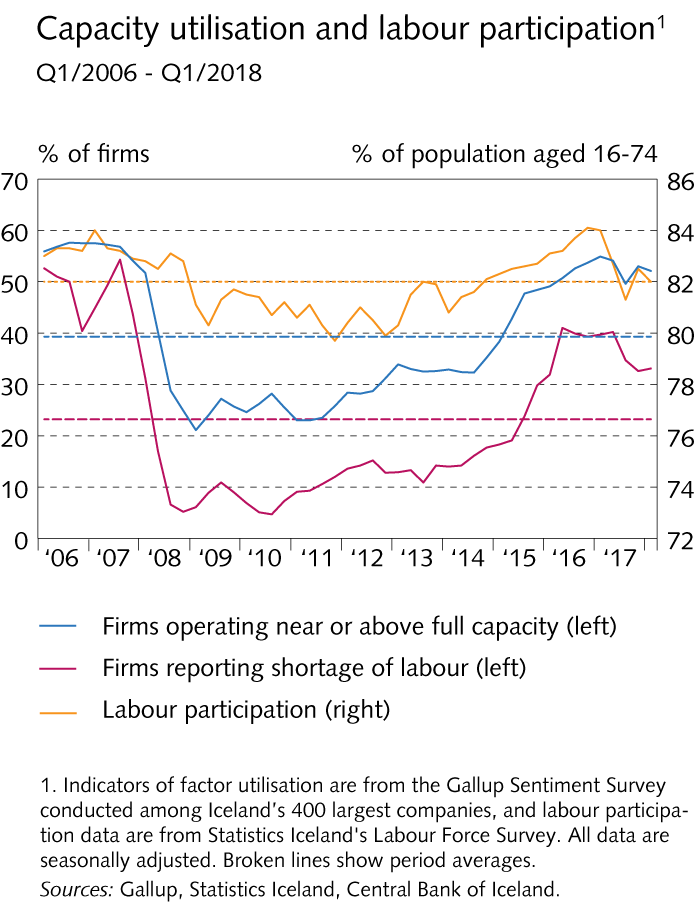 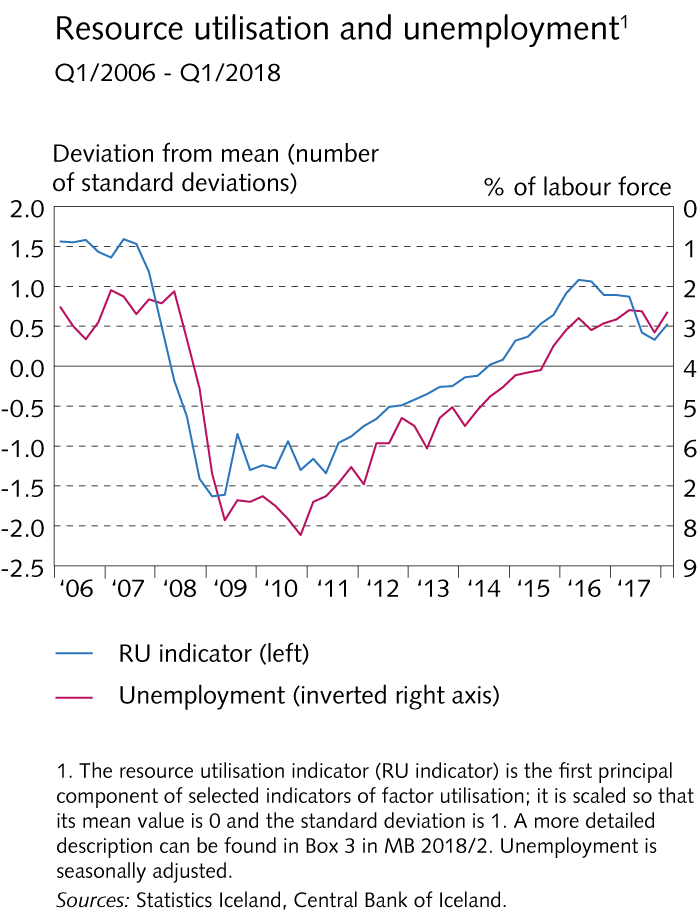 VI Inflation
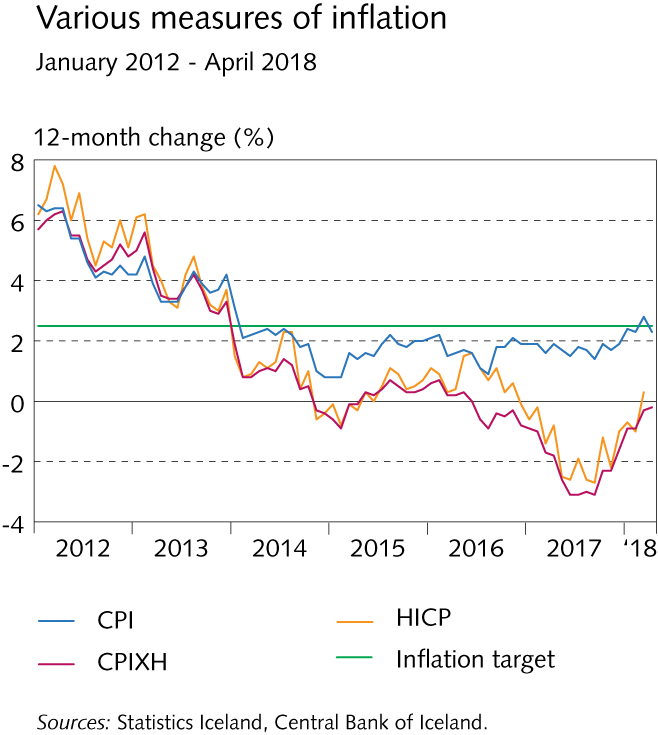 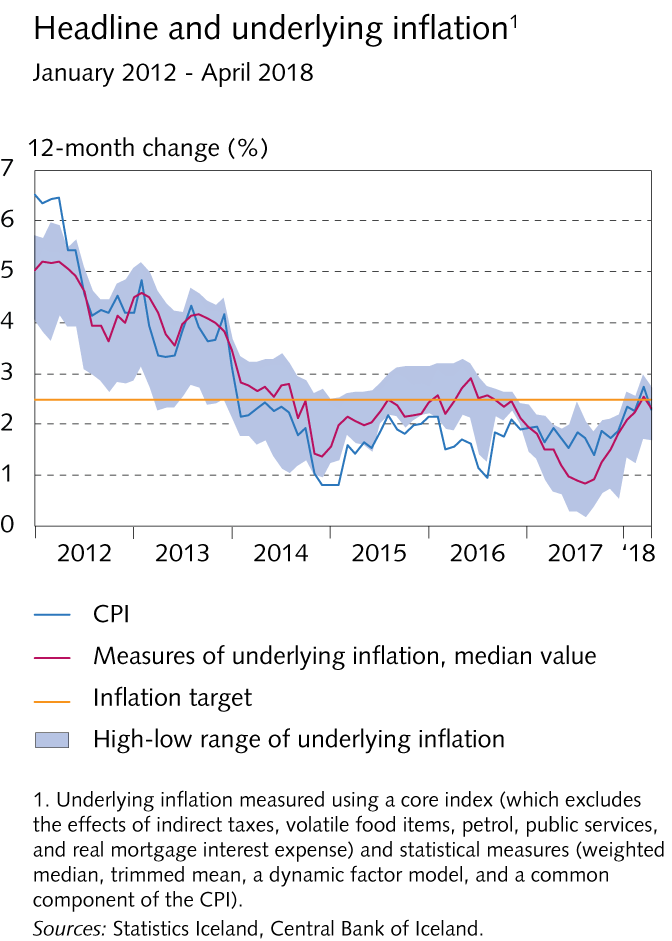 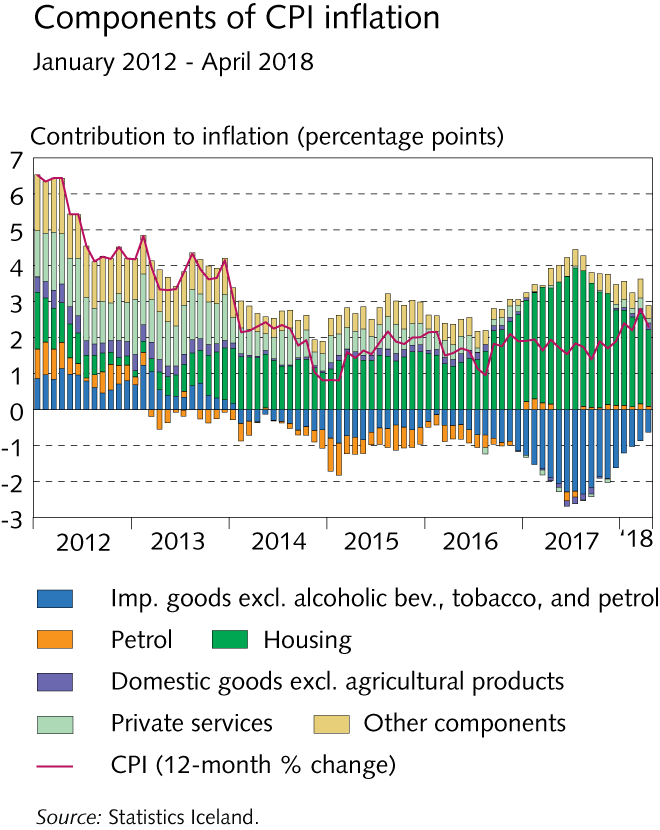 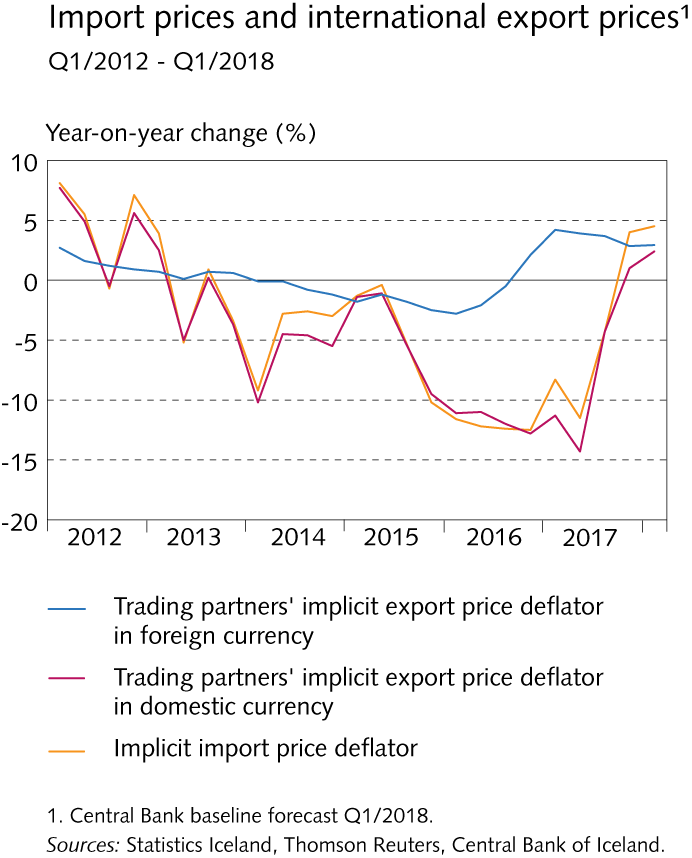 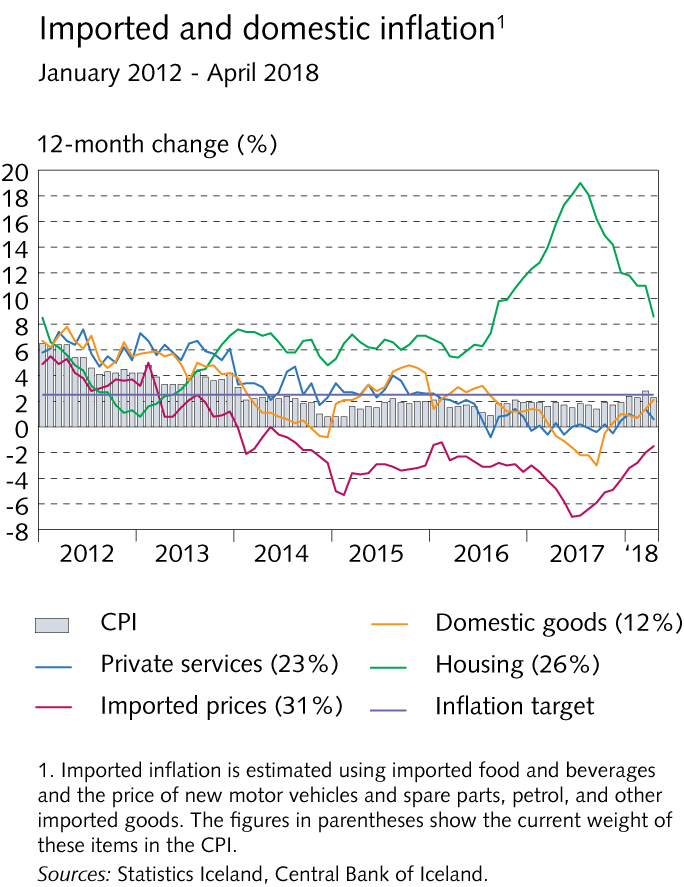 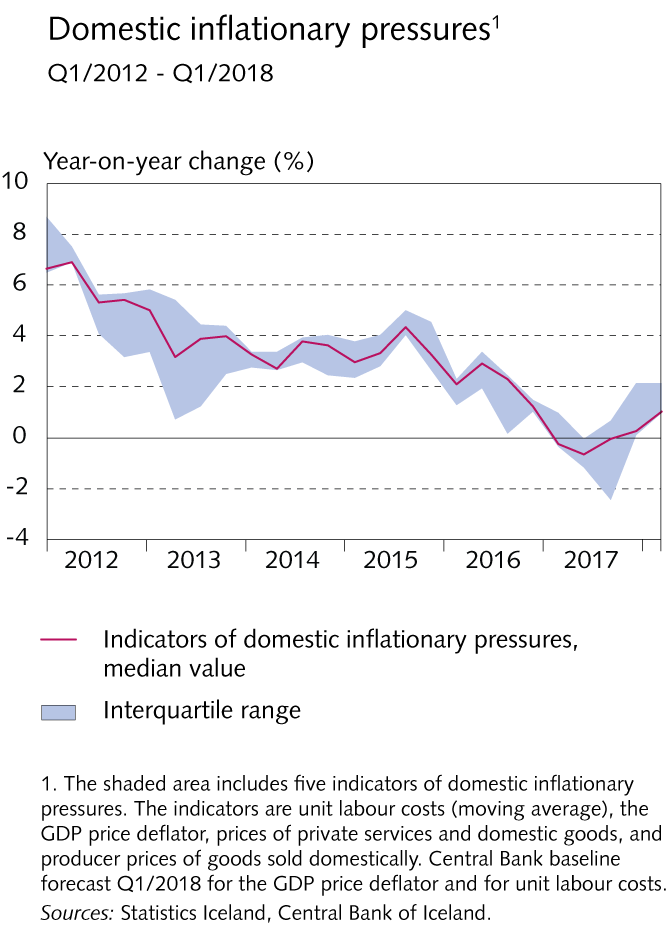 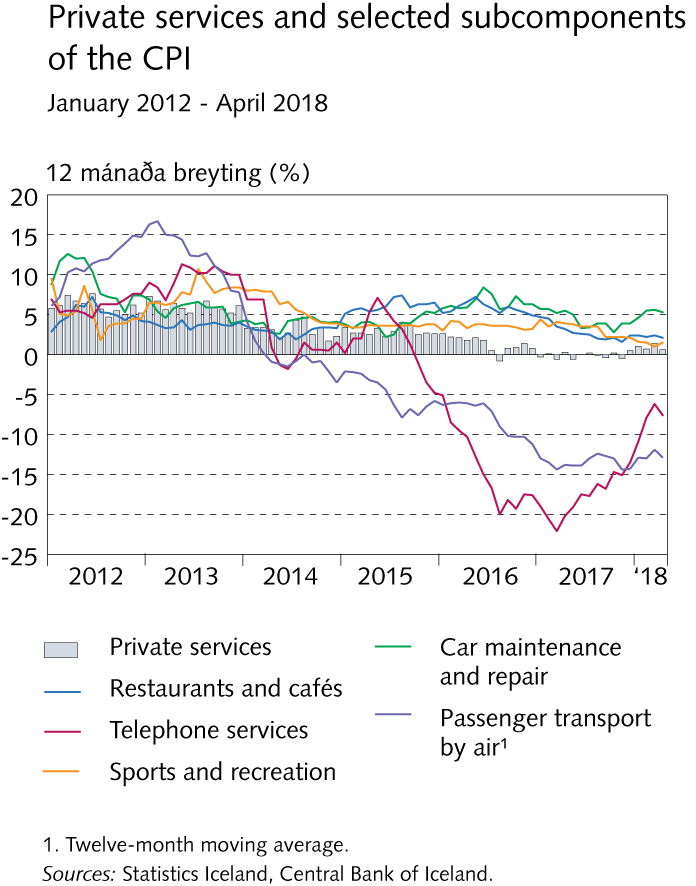 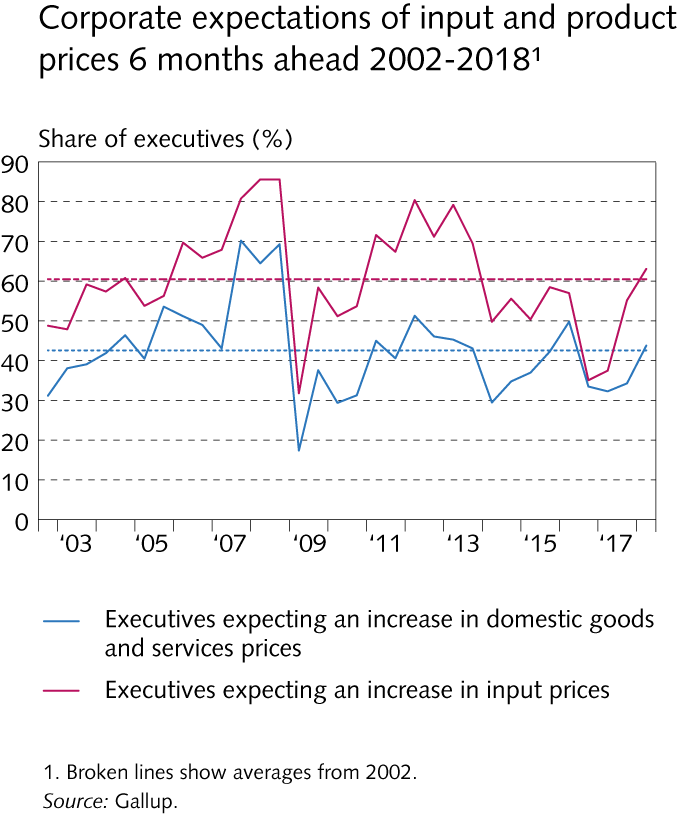 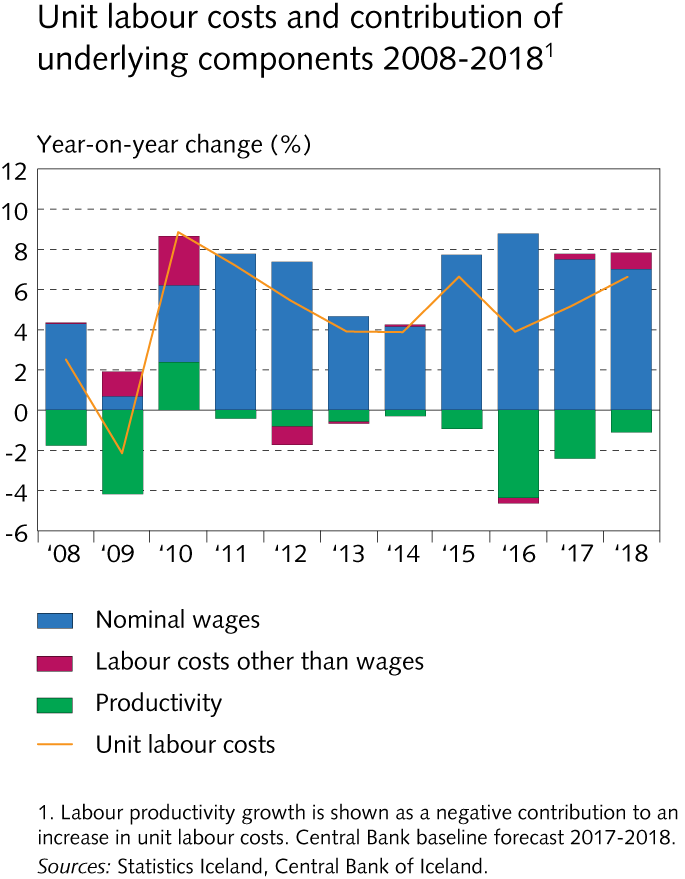 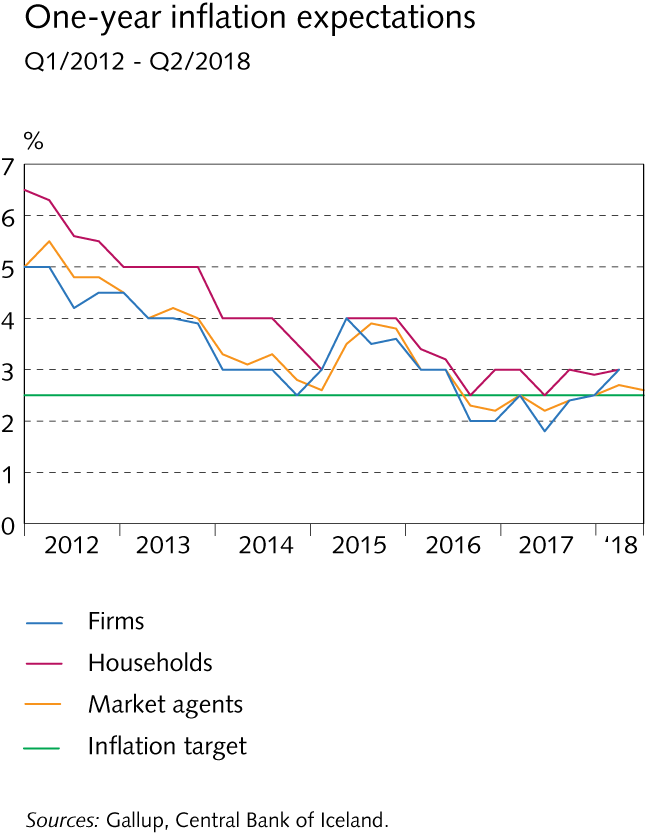 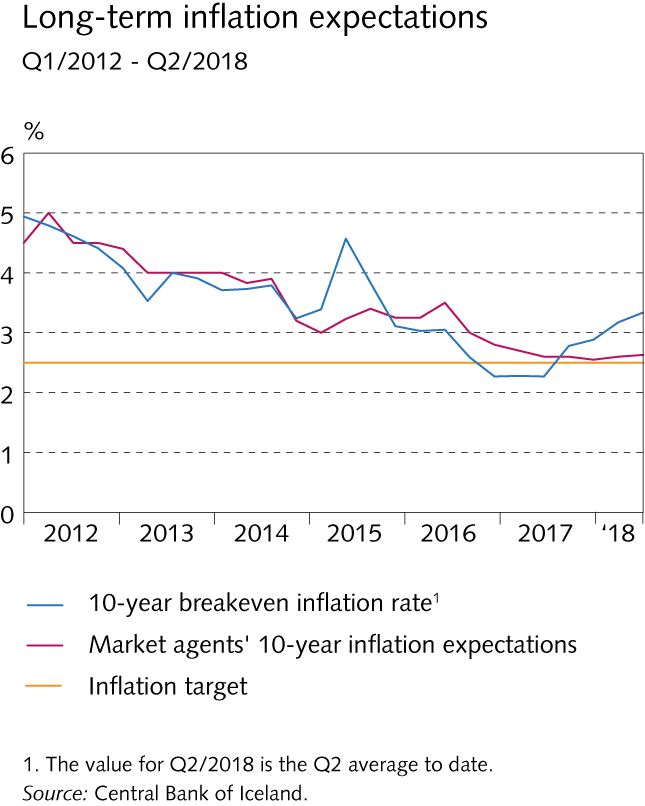 Box 1 Special reserve requirement on capital inflows and private sector financing conditions
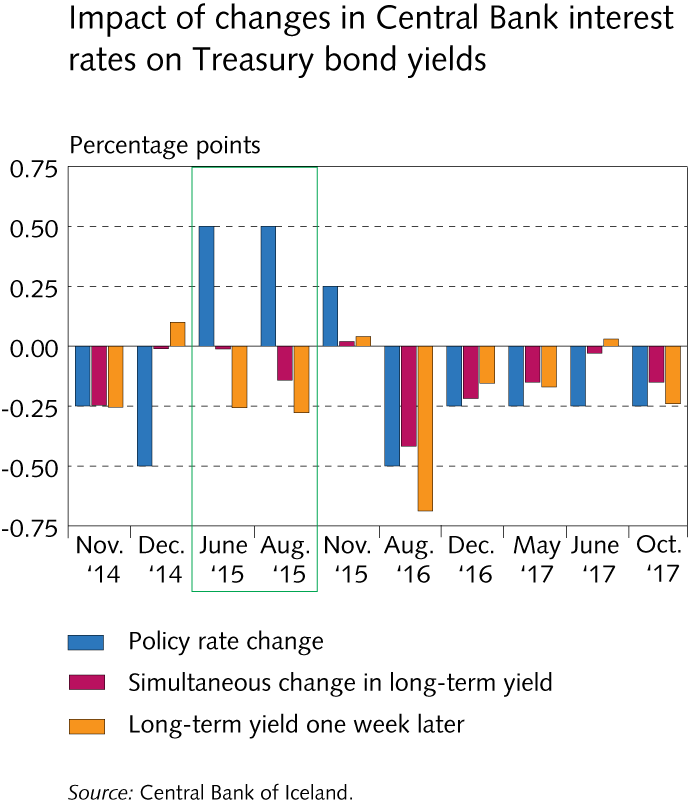 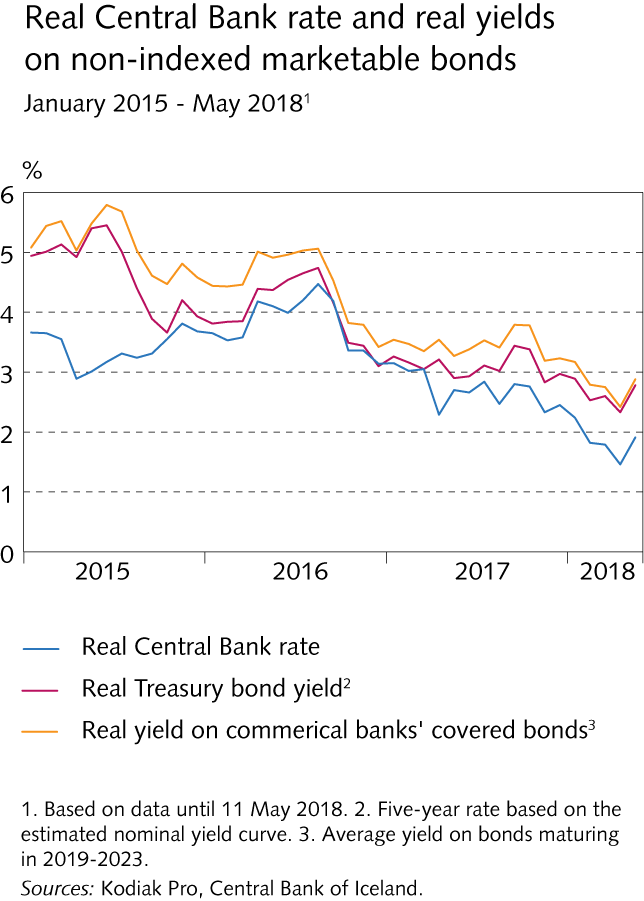 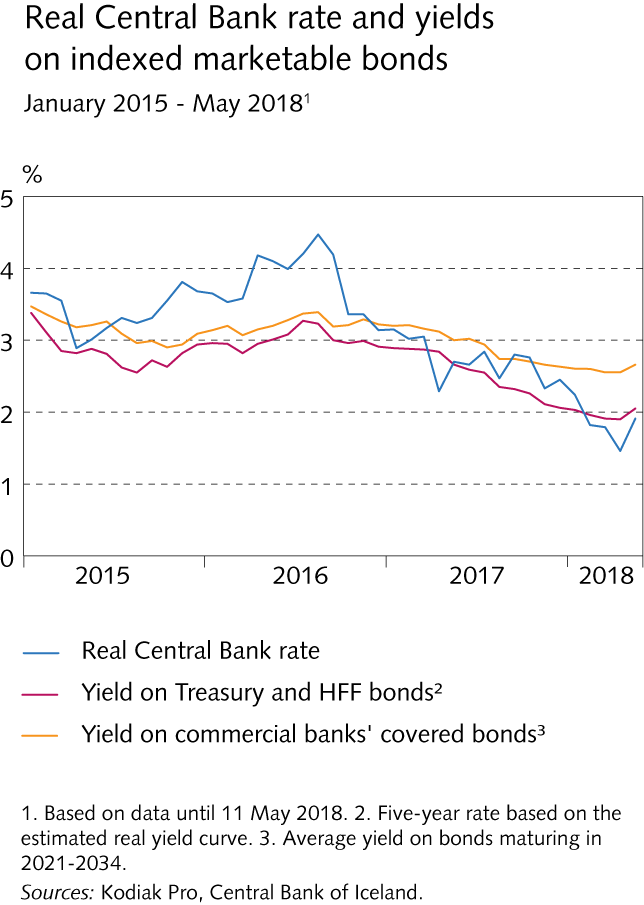 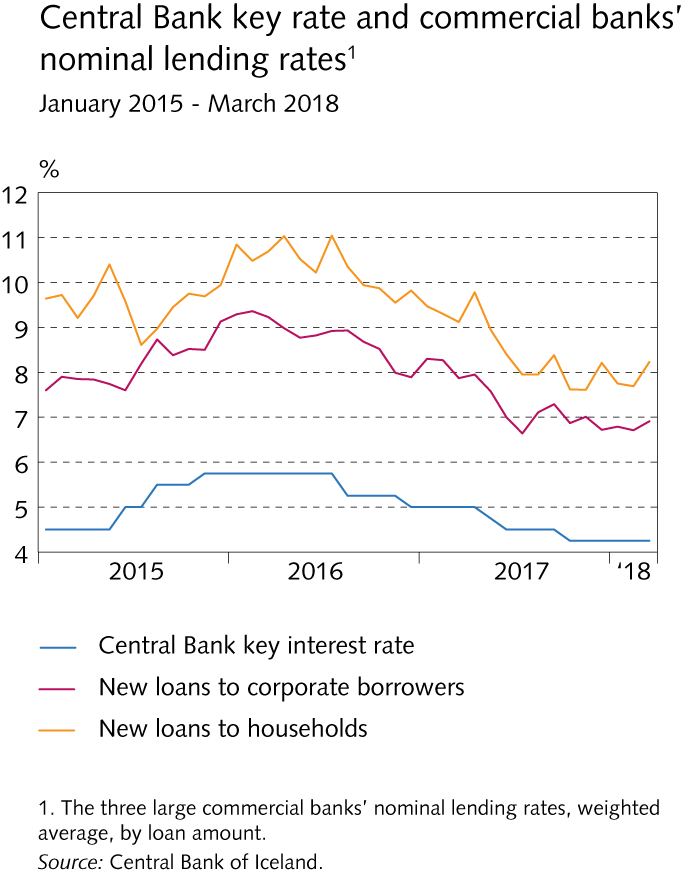 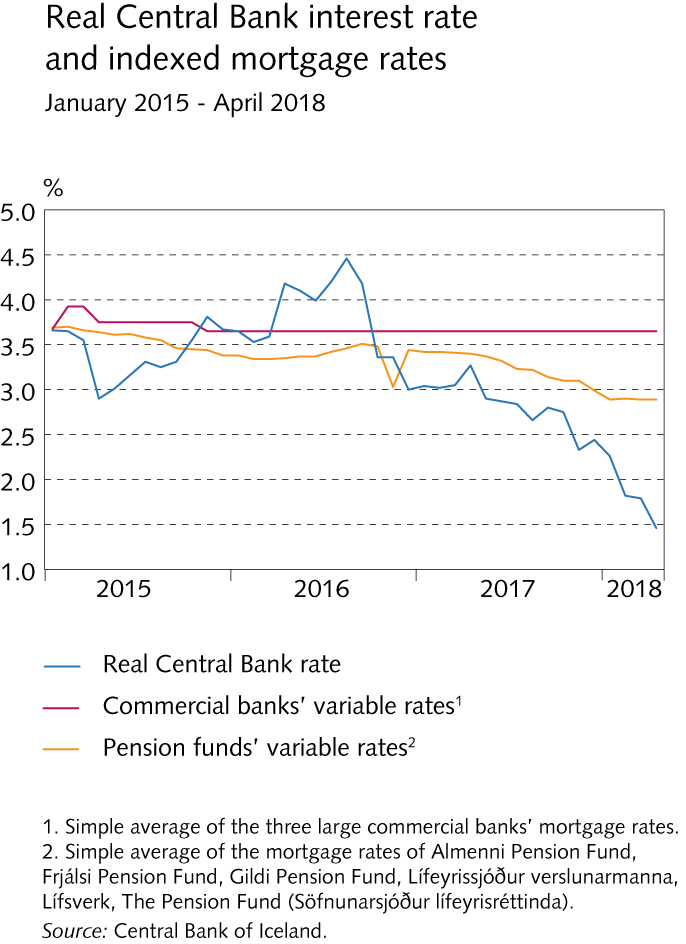 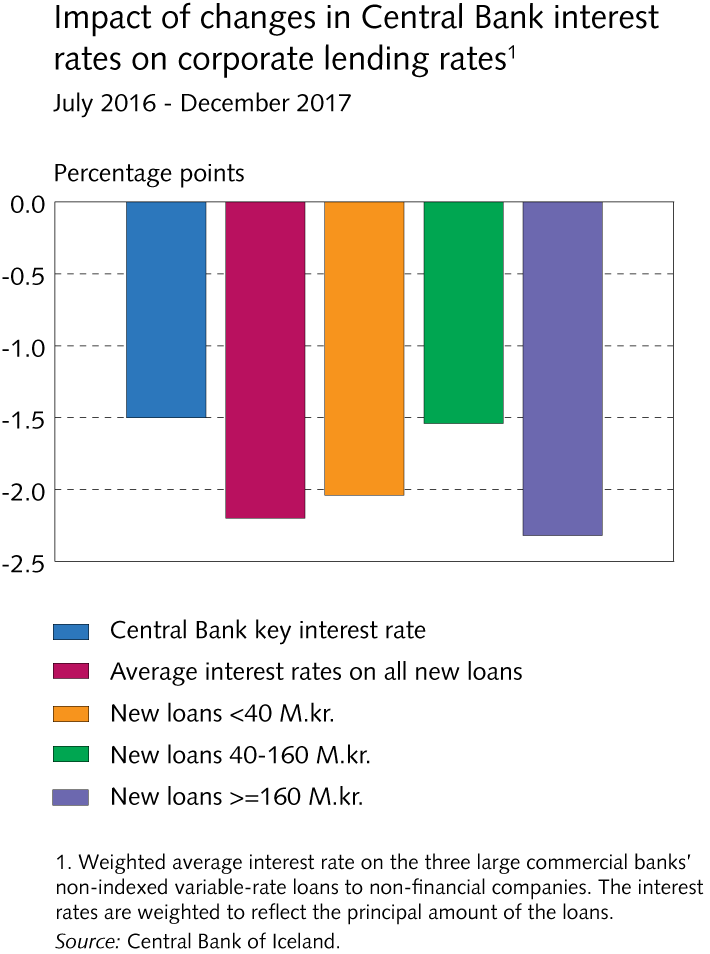 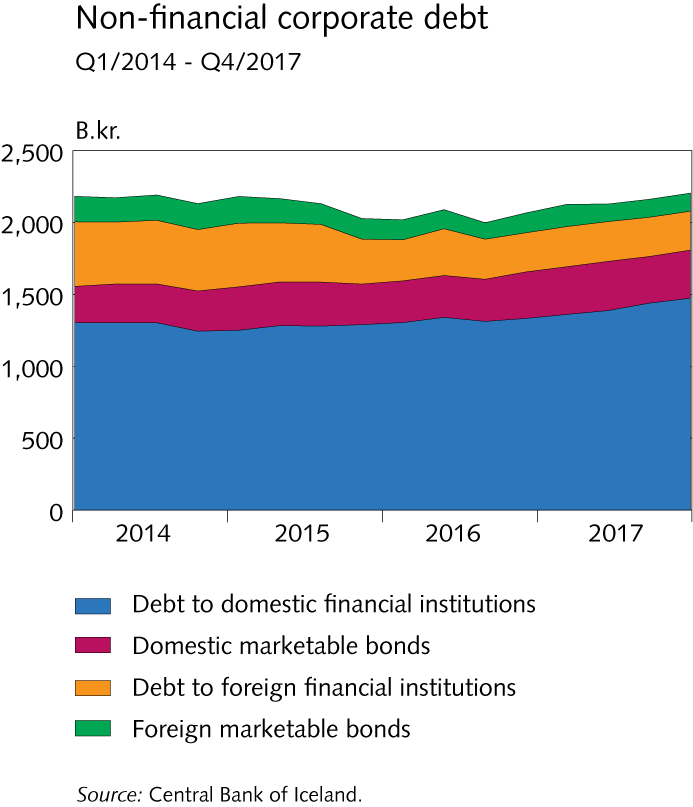 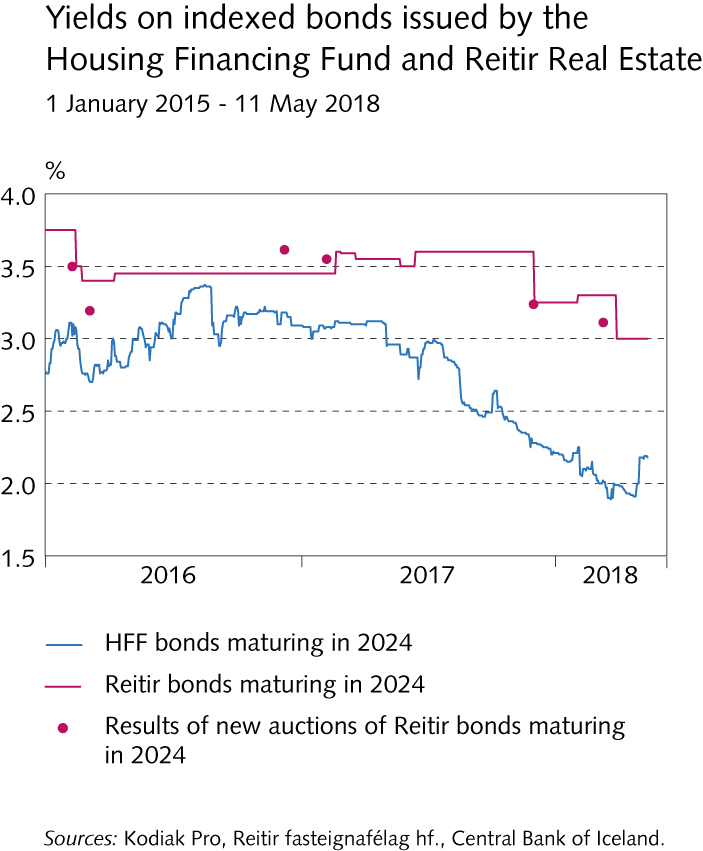 Box 2 New statistics on labour volume and productivity
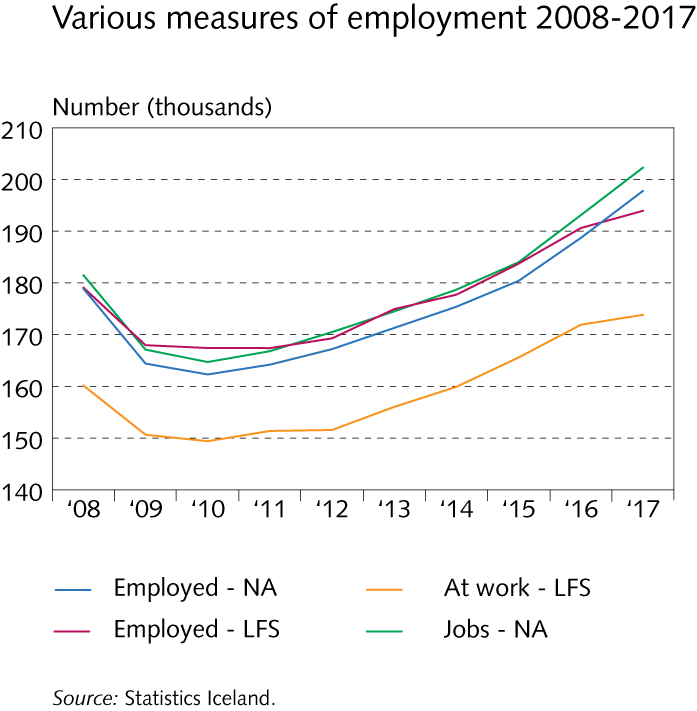 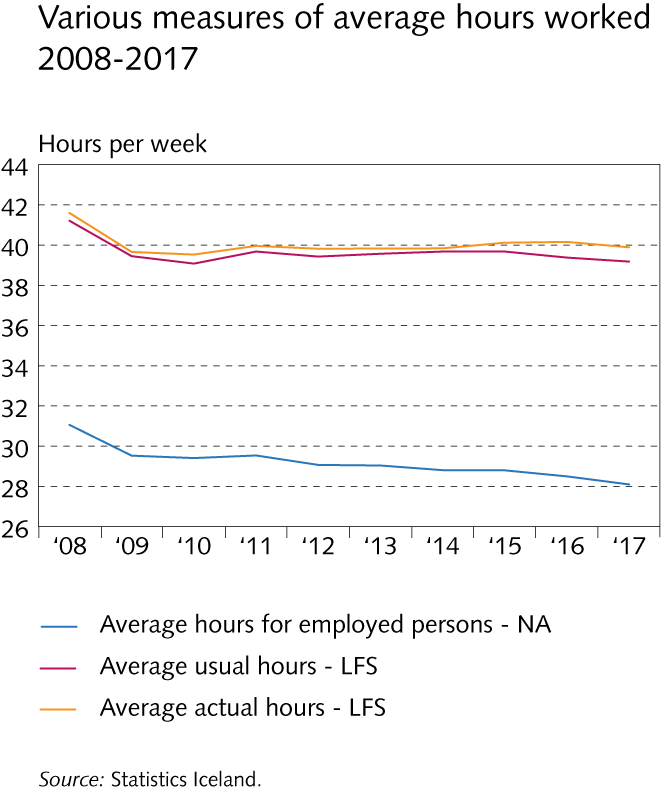 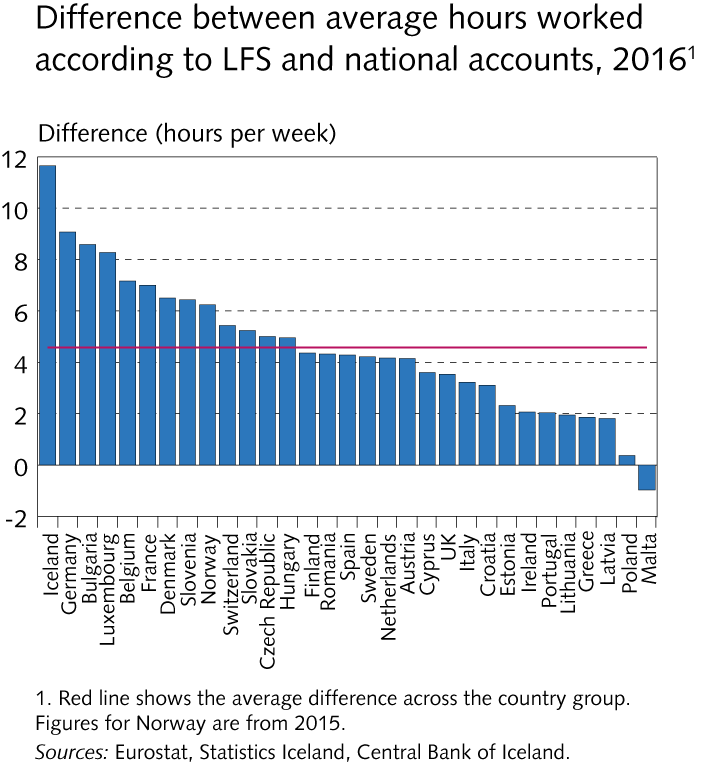 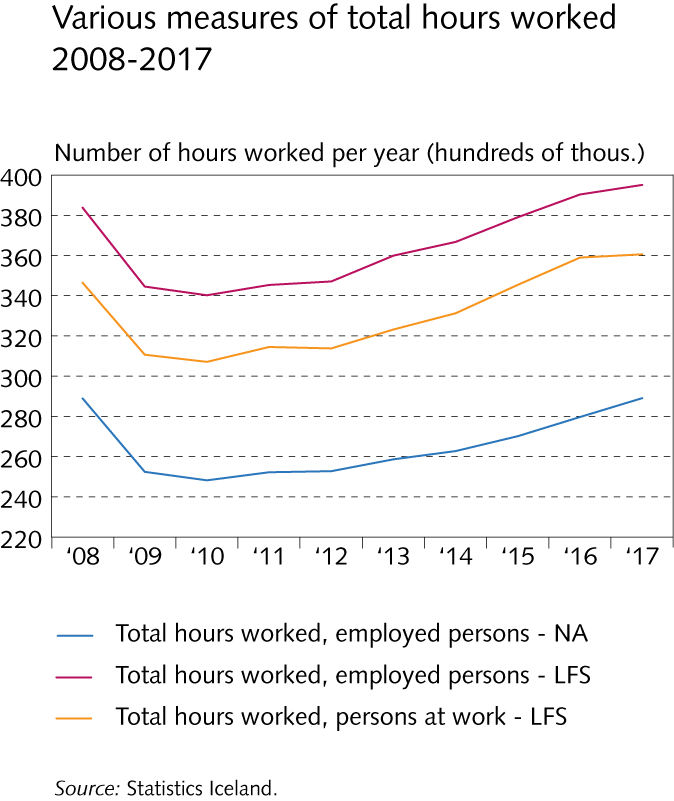 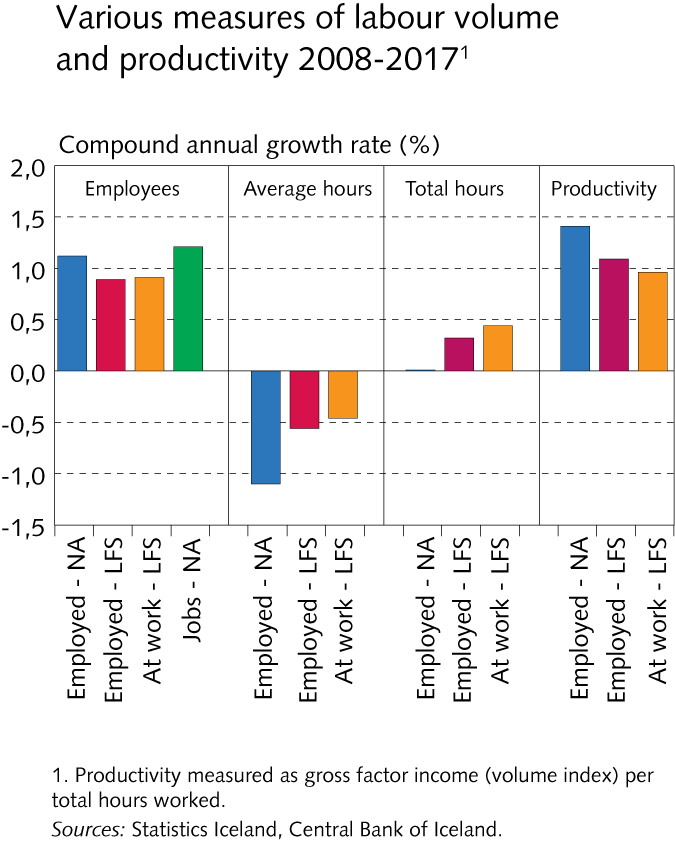 Box 3 New measure of capacity utilisation
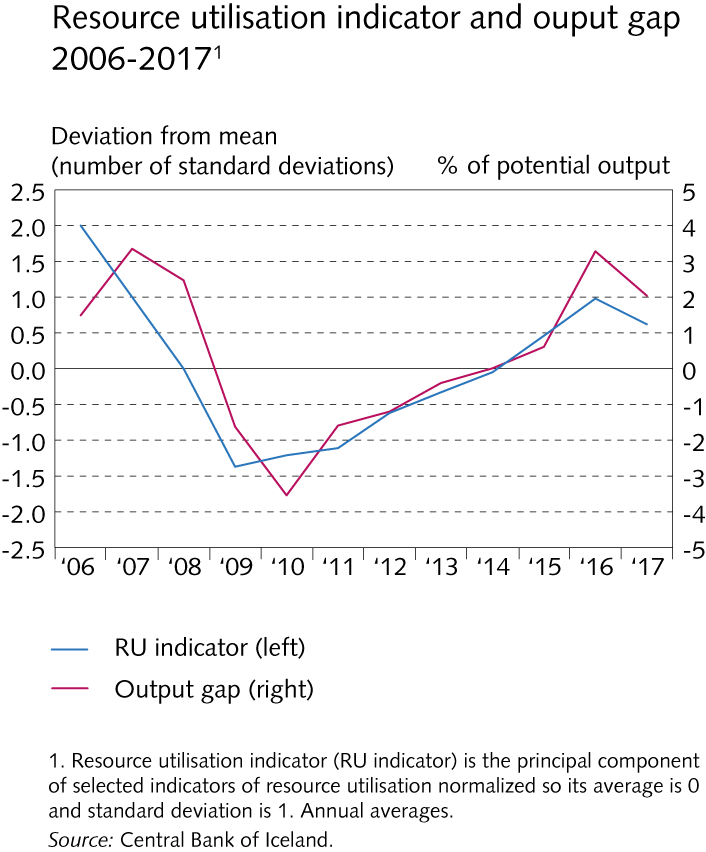 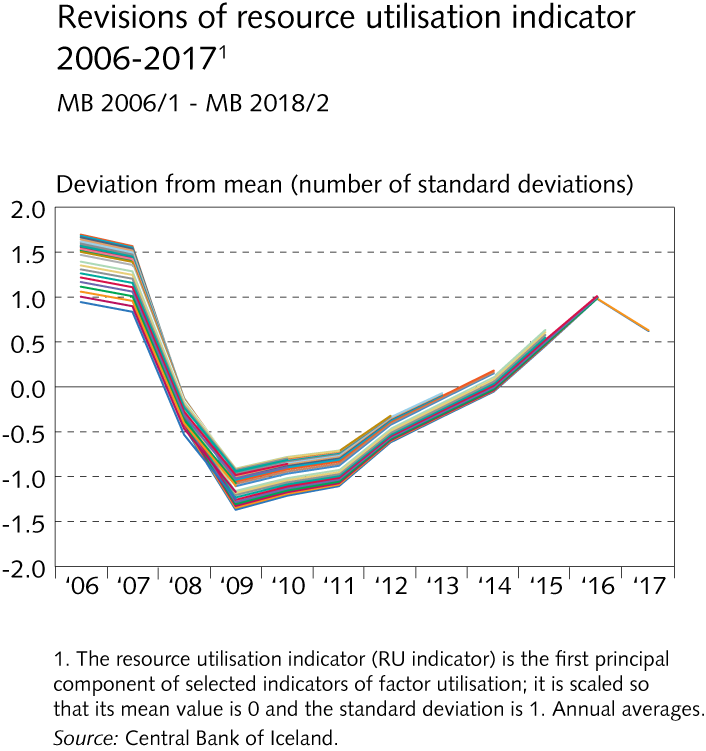 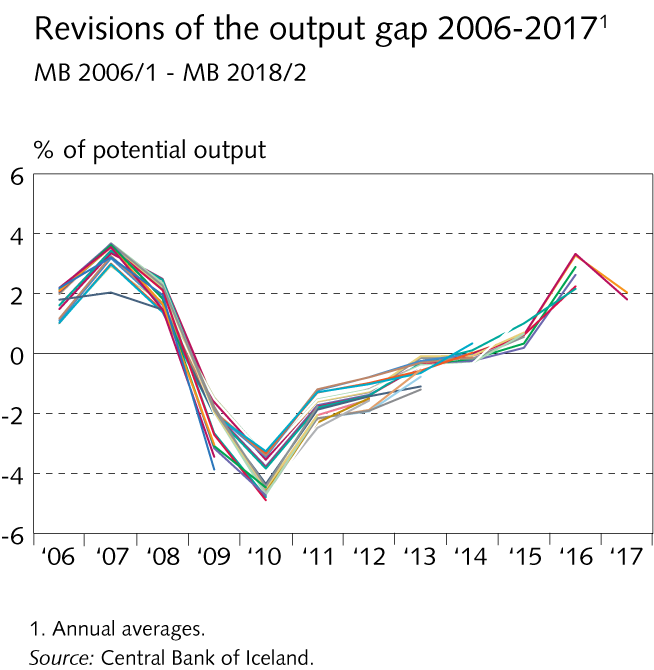 Box 4 Underlying inflation as measured by the common component of the CPI
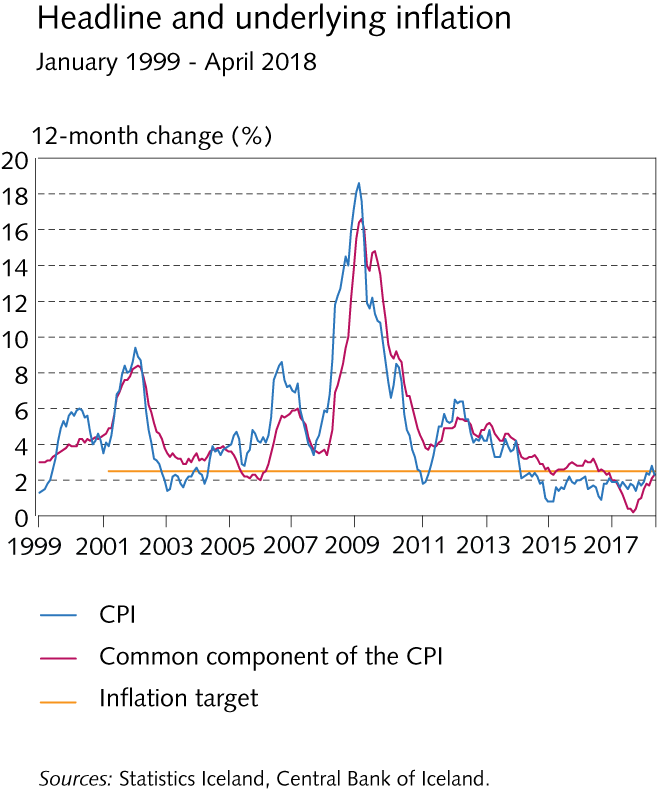 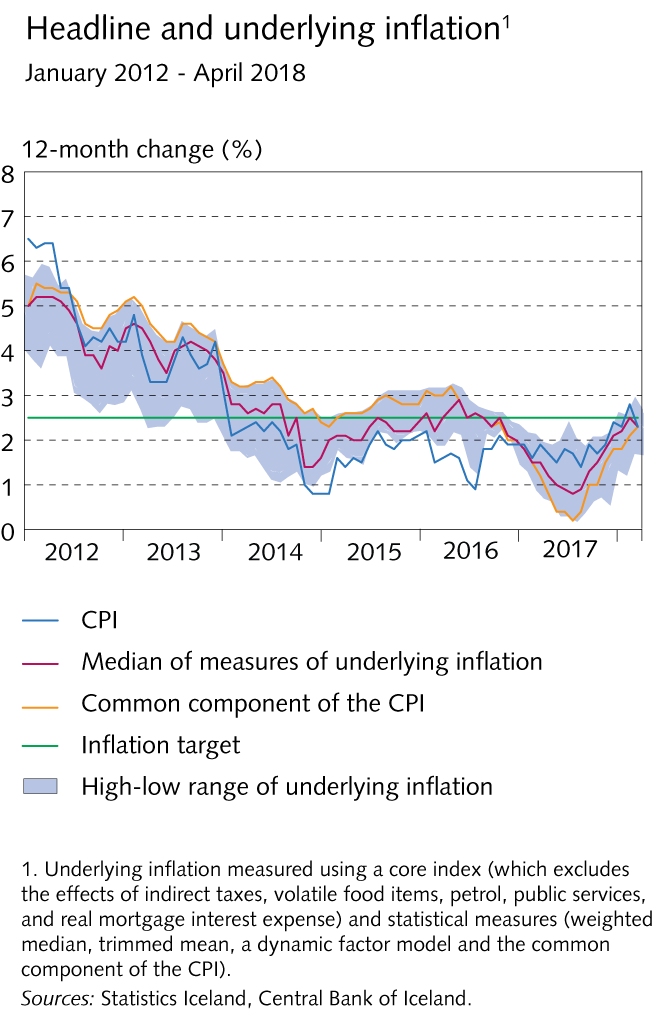